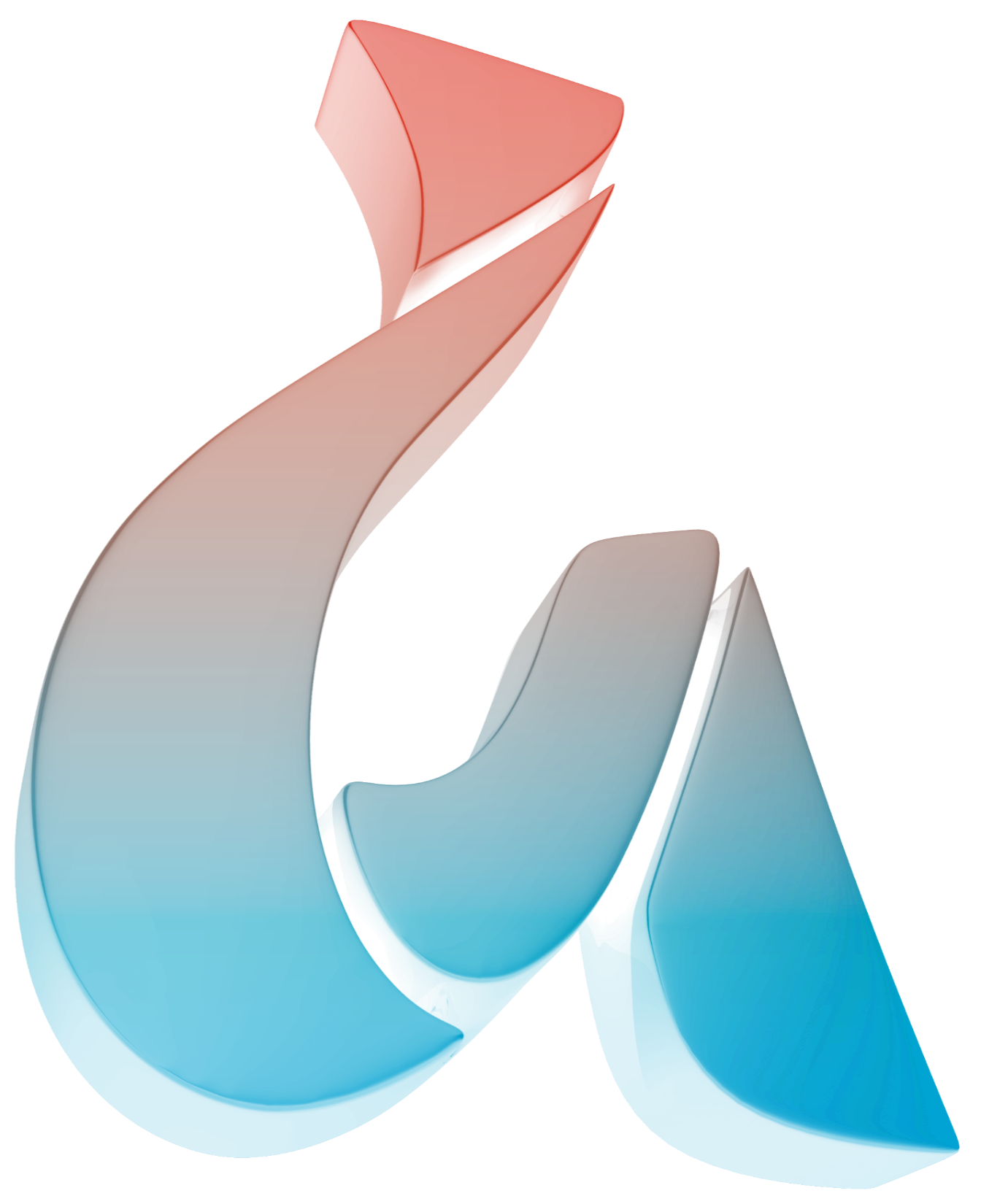 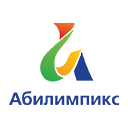 Торжественная церемония объявления результатов VI регионального чемпионата «Абилимпикс» в Новосибирской области в 2021 году
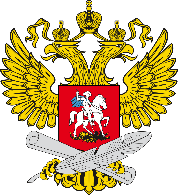 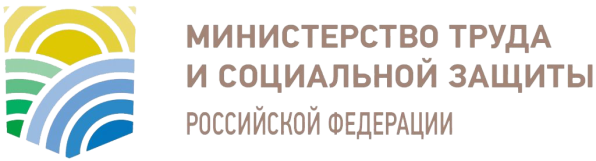 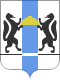 МИНИСТЕРСТВО ПРОСВЕЩЕНИЯ
РОССИЙСКОЙ ФЕДЕРАЦИИ
МИНИСТЕРСТВО
ТРУДА И СОЦИАЛЬНОЙ ЗАЩИТЫ
РОССИЙСКОЙ ФЕДЕРАЦИИ
МИНИСТЕРСТВО ОБРАЗОВАНИЯ
НОВОСИБИРСКОЙ ОБЛАСТИ
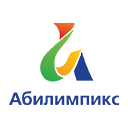 Региональный чемпионат
Новосибирской области
БЛОК КОМПЕТЕНЦИЙ
IT-технологии
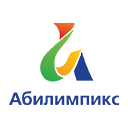 Региональный чемпионат
Новосибирской области
IT-технологии
КОМПЕТЕНЦИЯ «ВЕБ-ДИЗАЙН»
Возрастная категория «Школьник»
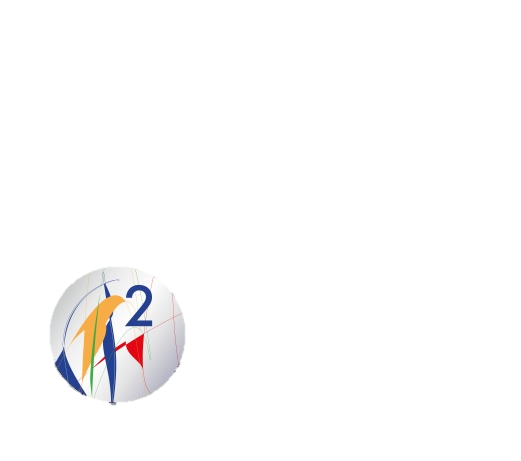 II место: Шаповалов Руслан 
МБОУ города Новосибирска «Центр образования №165  имени Героя Советского Союза В.А. Бердышева»
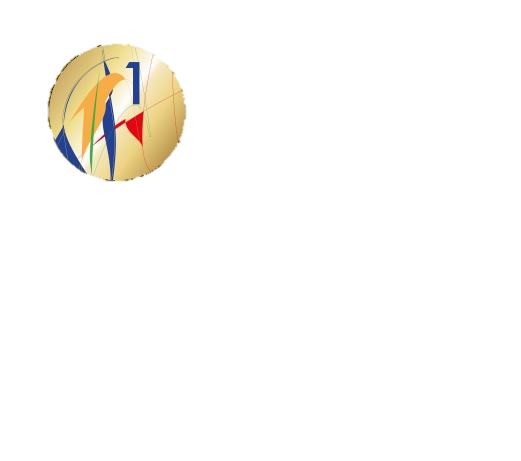 I место: Сороченко Савелий 
МБОУ города Новосибирска «Центр образования №165  имени Героя Советского Союза В.А. Бердышева»
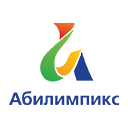 Региональный чемпионат
Новосибирской области
IT-технологии
КОМПЕТЕНЦИЯ «ВЕБ-ДИЗАЙН»
Возрастная категория «Студент»
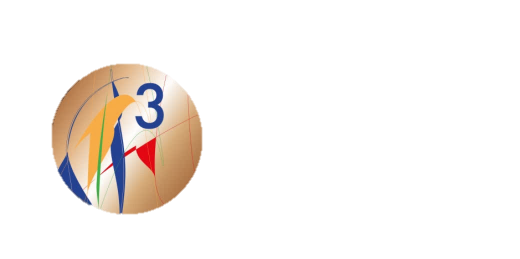 III место: Фомин Иван 
ФГБОУ ВО НГТУ Институт социальных технологий
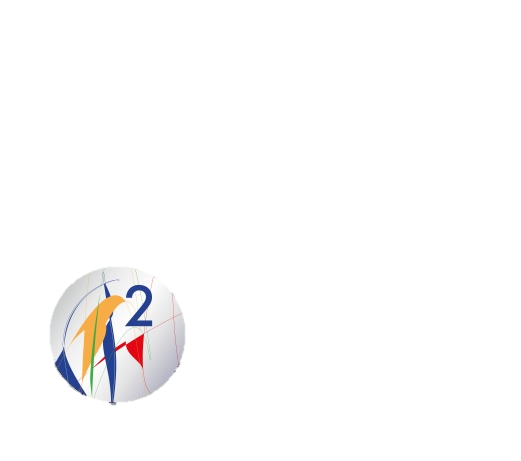 II место: Кондакова Алина 
ГБПОУ НСО «Новосибирский колледж электроники и вычислительной техники»
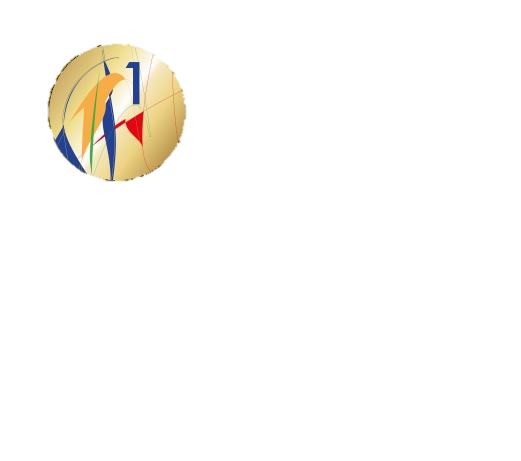 I место: Каршев Иван 
ГБПОУ НСО «Новосибирский химико-технологический колледж им. Д.И.Менделеева»
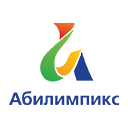 Региональный чемпионат
Новосибирской области
IT-технологии
КОМПЕТЕНЦИЯ «ИНЖЕНЕРНЫЙ ДИЗАЙН CAD (САПР)»
Возрастная категория «Студент»
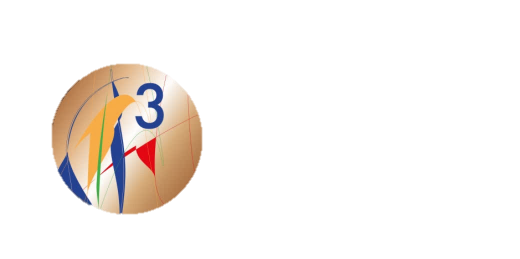 III место: Плетнев Андрей 
ГБПОУ НСО «Новосибирский профессионально-педагогический колледж»
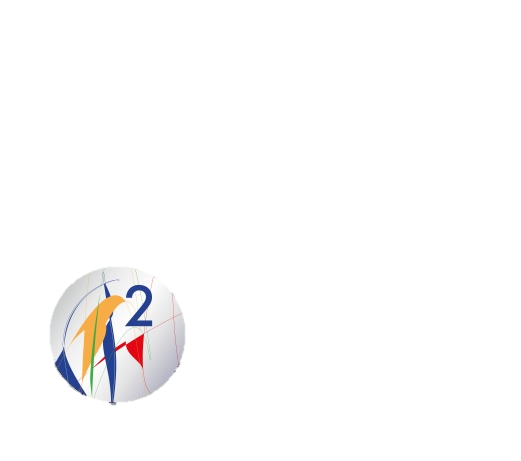 II место: Давыдов Максим 
ГБПОУ НСО «Новосибирский промышленно-энергетический колледж
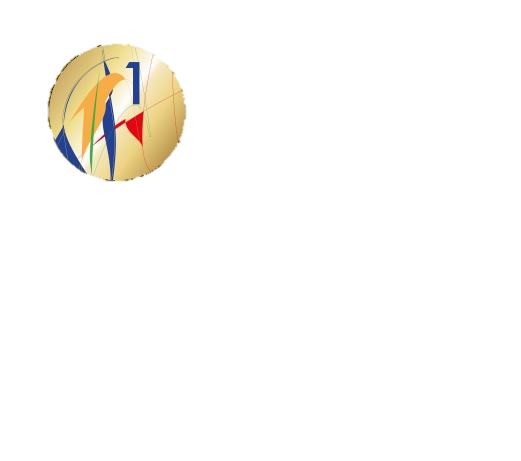 I место: Кадаев Руслан 
ГБПОУ НСО «Новосибирский профессионально-педагогический колледж»
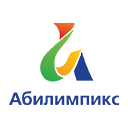 Региональный чемпионат
Новосибирской области
IT-технологии
КОМПЕТЕНЦИЯ «ОБРАБОТКА ТЕКСТА»
Возрастная категория «Школьник»
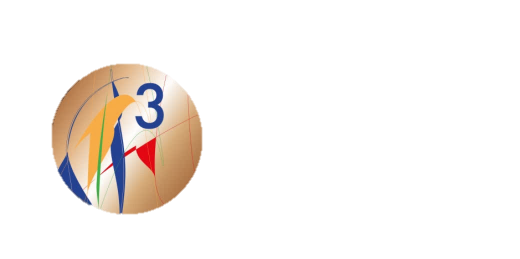 III место: Пирогов Александр 
МКОУ «Специальная (коррекционная) школа-интернат №152»
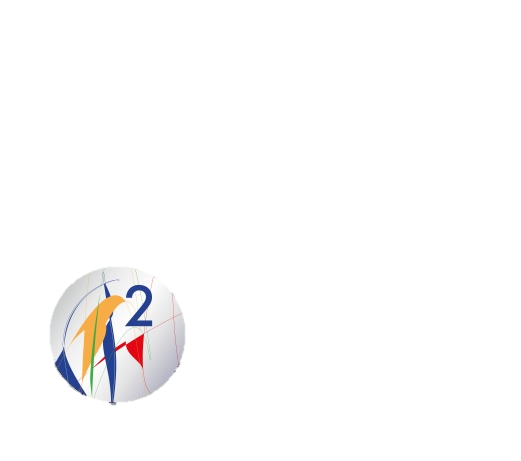 II место: Чубрикова Валерия 
МКОУ «Специальная (коррекционная) школа-интернат №152»
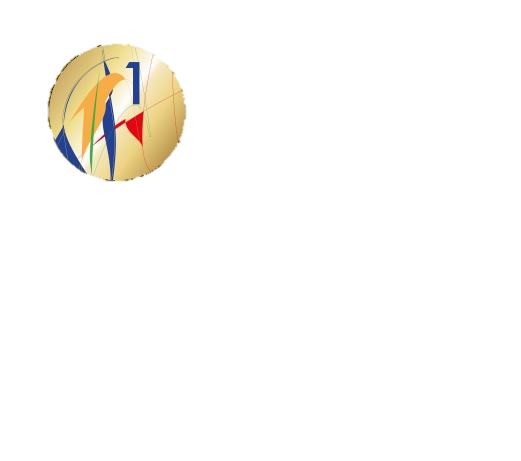 I место: Коношевич Анастасия 
МКОУ «Специальная (коррекционная) школа-интернат №152»
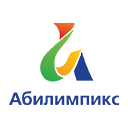 Региональный чемпионат
Новосибирской области
IT-технологии
КОМПЕТЕНЦИЯ «ОБРАБОТКА ТЕКСТА»
Возрастная категория «Студент»
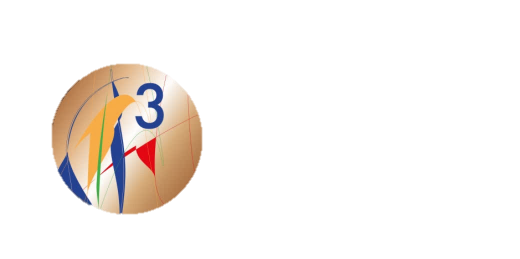 III место: Воронов Данил 
ГБПОУ НСО «Новосибирский автотранспортный колледж»
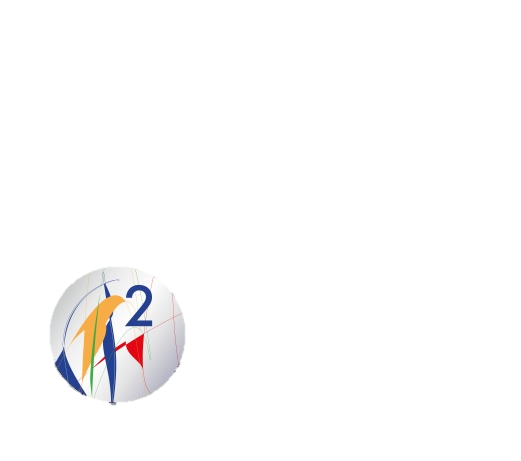 II место: Задеренко Никита 
ЧПОУ «Новосибирский кооперативный техникум имени А.Н. Косыгина Новосибирского облпотребсоюза»
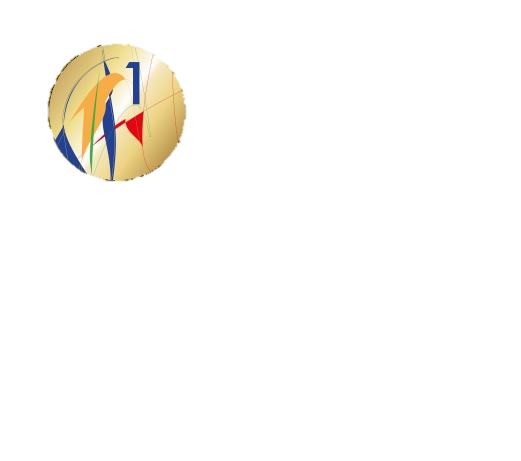 I место: Третьякова Алина 
ГБПОУ НСО «Новосибирский профессионально-педагогический колледж»
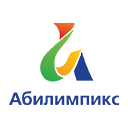 Региональный чемпионат
Новосибирской области
IT-технологии
КОМПЕТЕНЦИЯ «ОБРАБОТКА ТЕКСТА»
Возрастная категория «Специалист»
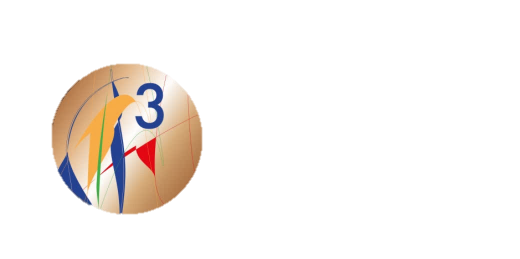 III место: Володин Владимир
Комплексный центр социального обслуживания населения Центрального округа г. Новосибирска
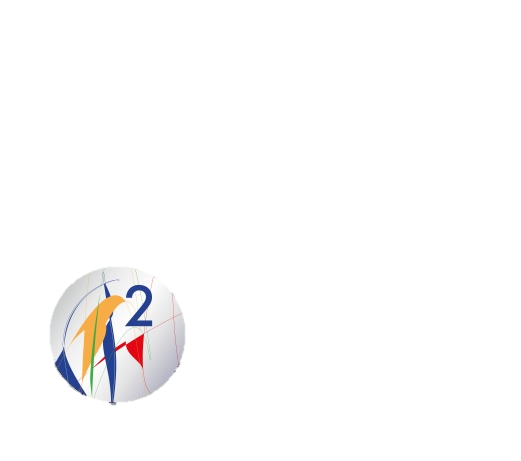 II место: Мельников Игорь 
Новосибирская специальная библиотека для незрячих и слабовидящих
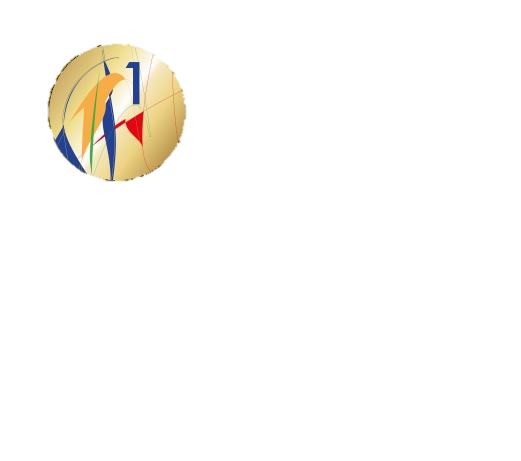 I место: Савченко Владислав 
ФГБОУ ВО НГТУ Институт социальных технологий
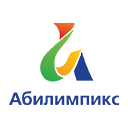 Региональный чемпионат
Новосибирской области
IT-технологии
КОМПЕТЕНЦИЯ «АДМИНИСТРИРОВАНИЕ БАЗ ДАННЫХ»
Возрастная категория «Студент»
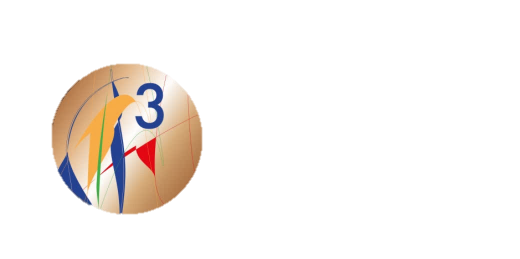 III место: Яворский Даниил 
ФГБОУ ВО НГТУ Институт социальных технологий
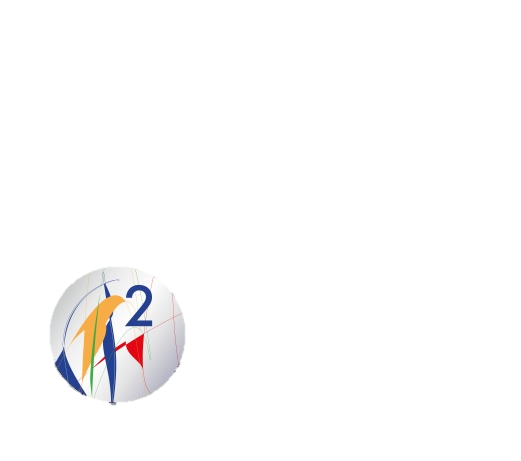 II место: Герасимова Екатерина 
ГБПОУ НСО «Новосибирский химико-технологический колледж им. Д.И. Менделеева»
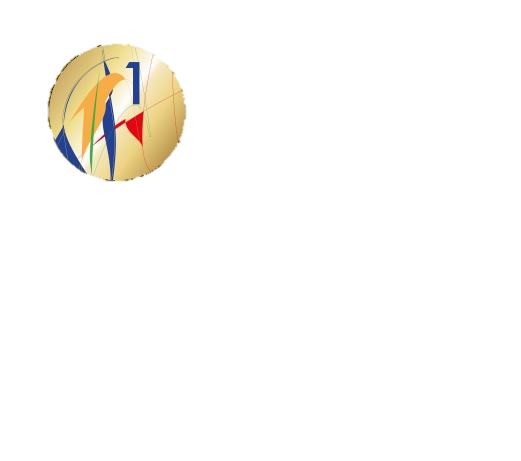 I место: Дербышев Ярослав 
ГБПОУ НСО «Новосибирский колледж электроники и вычислительной техники»
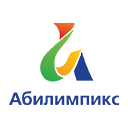 Региональный чемпионат
Новосибирской области
IT-технологии
КОМПЕТЕНЦИЯ «МАСТЕР ОЦИ»
Возрастная категория «Школьник»
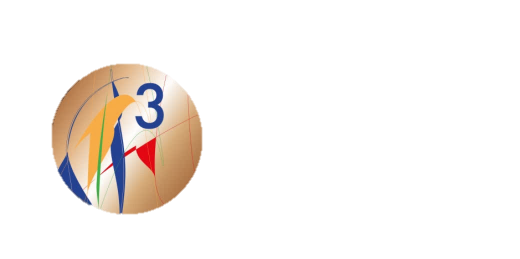 III место: Ромашова Ксения 
МКОУ «Специальная (коррекционная) школа-интернат №152»
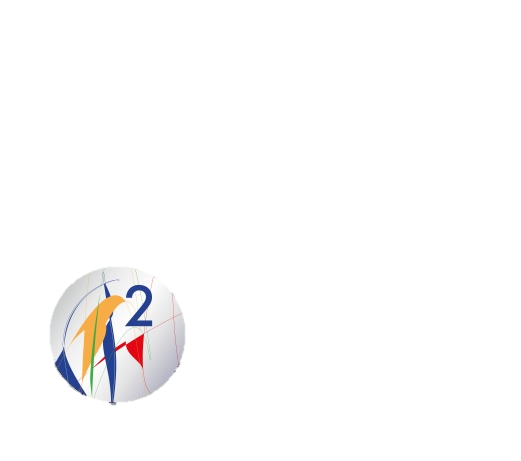 II место: Костыря Тамара 
МКОУ «Специальная (коррекционная) школа-интернат №152»
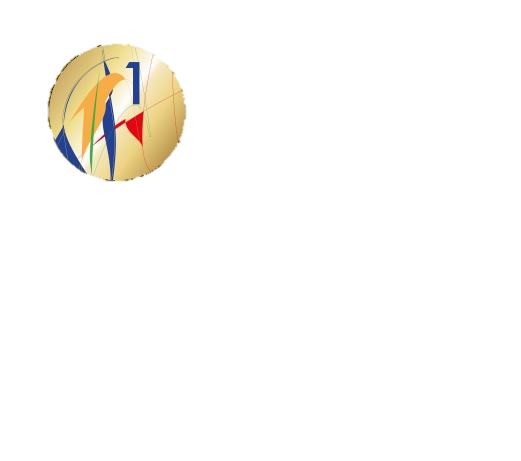 I место: Пяткова Анна 
МКОУ «Специальная (коррекционная) школа-интернат №152»
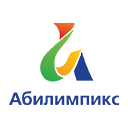 Региональный чемпионат
Новосибирской области
IT-технологии
КОМПЕТЕНЦИЯ «МАСТЕР ОЦИ»
Возрастная категория «Студент»
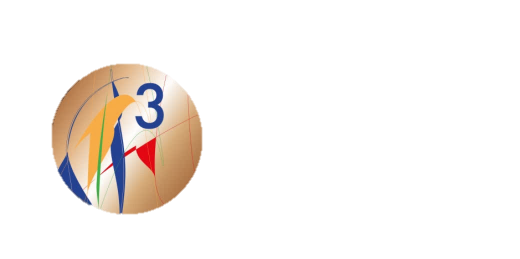 III место: Курчевский Антон 
ФГБОУ ВО НГТУ Институт социальных технологий
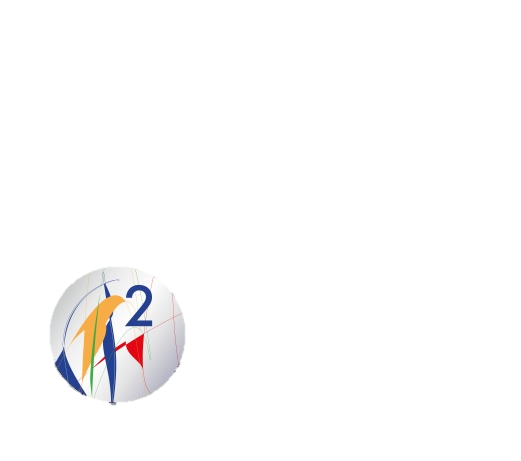 II место: Шальковский Егор 
ФГБОУ ВО НГТУ Институт социальных технологий
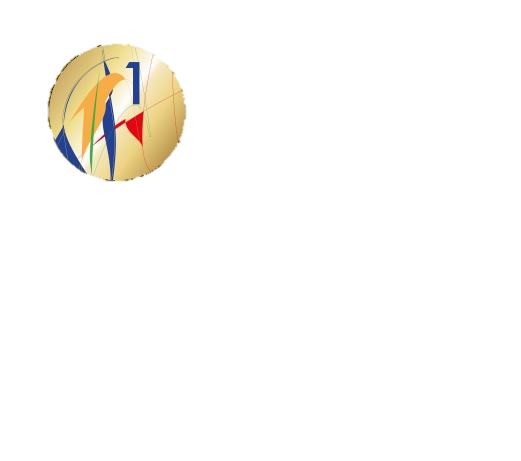 I место: Тамилин Павел 
ГБПОУ НСО «Новосибирский профессионально-педагогический колледж»
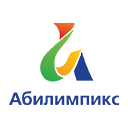 Региональный чемпионат
Новосибирской области
IT-технологии
КОМПЕТЕНЦИЯ «МАСТЕР ОЦИ»
Возрастная категория «Специалист»
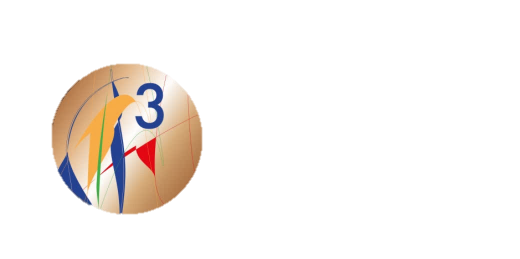 III место: Бартулей Евгения 
ФГБОУ ВО НГТУ Институт социальных технологий
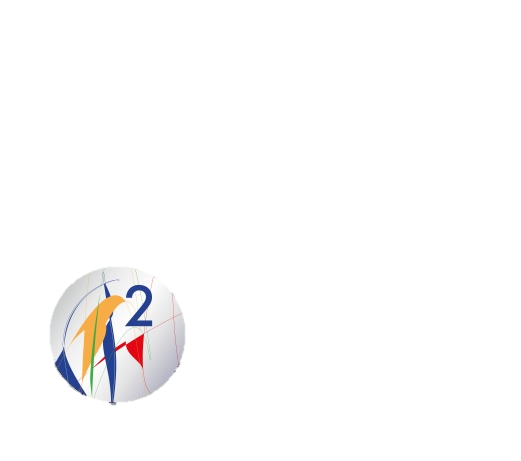 II место: Колесова Анна 
ФГБОУ ВО НГТУ Институт социальных технологий
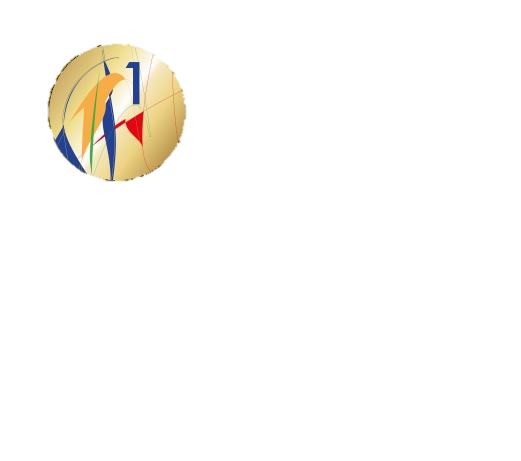 I место: Кудинов Анатолий 
ФГБОУ ВО НГТУ Институт социальных технологий
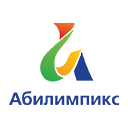 Региональный чемпионат
Новосибирской области
IT-технологии
КОМПЕТЕНЦИЯ «Веб-разработка (Программирование)»
Возрастная категория «Студент»
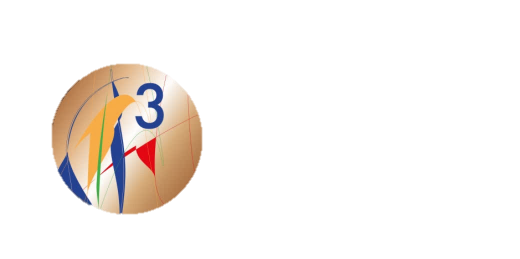 III место: Телепов Андрей
ФГБОУ ВО НГТУ Институт социальных технологий
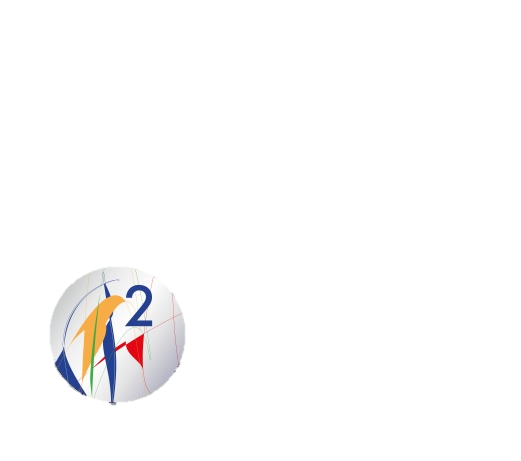 II место: Сорока Александр 
ФГБОУ ВО НГТУ Институт социальных технологий
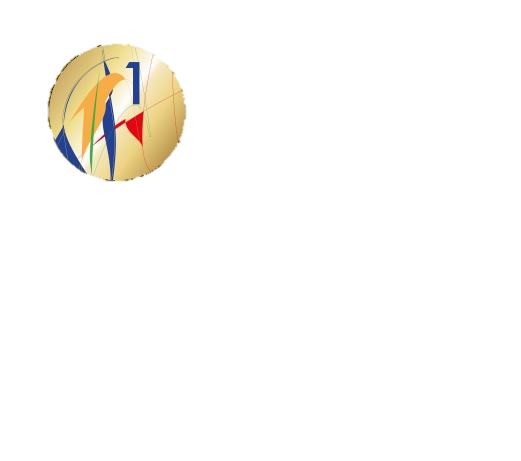 I место: Татаринов Александр 
ФГБОУ ВО НГТУ Институт социальных технологий
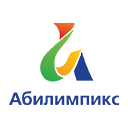 Региональный чемпионат
Новосибирской области
БЛОК КОМПЕТЕНЦИЙ
Питание
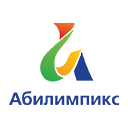 Региональный чемпионат
Новосибирской области
Питание
КОМПЕТЕНЦИЯ «ПОВАРСКОЕ ДЕЛО»
Возрастная категория «Студент»
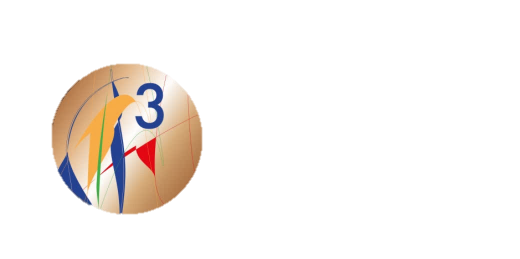 III место: Алимханов Семен 
ГБПОУ НСО «Искитимский центр профессионального обучения»
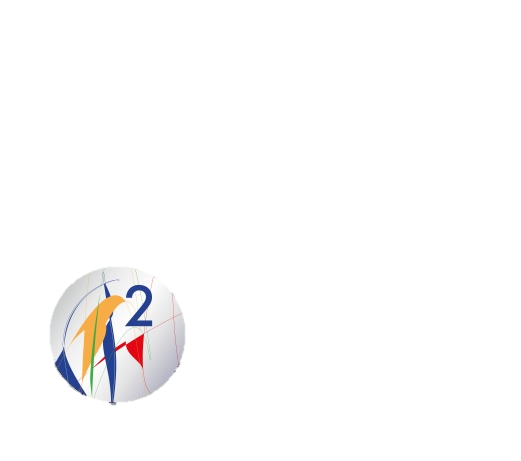 II место: Сосунова Дарья 
ГБПОУ НСО «Бердский политехнический колледж»
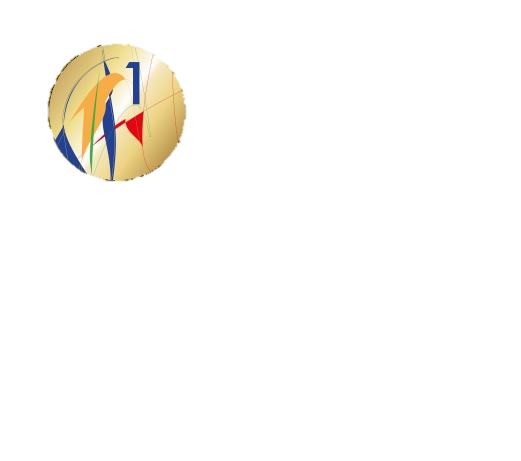 I место: Самойлова Алика 
ГБПОУ НСО «Новосибирский технологический колледж питания»
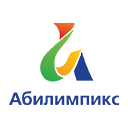 Региональный чемпионат
Новосибирской области
БЛОК КОМПЕТЕНЦИЙ
Промышленные профессии
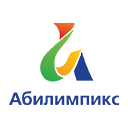 Региональный чемпионат
Новосибирской области
Промышленные профессии
КОМПЕТЕНЦИЯ «КИРПИЧНАЯ КЛАДКА»
Возрастная категория «Студент»
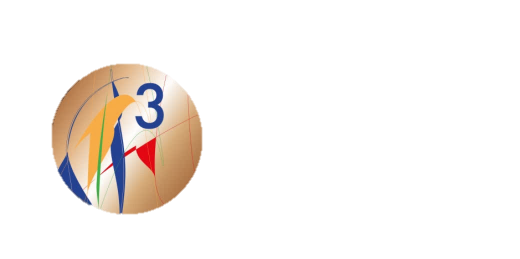 III место: Бергер Александр 
ГБПОУ НСО «Новосибирский центр профессионального обучения 2 имени Героя России Ю. М. Наумова»
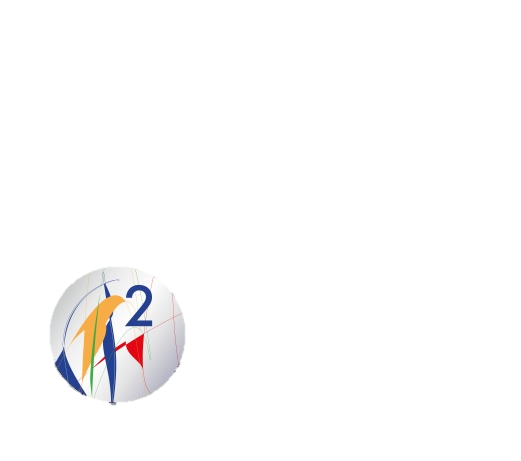 II место: Мустафаев Данил 
ГБПОУ НСО «Новосибирский центр профессионального обучения 2 имени Героя России Ю. М. Наумова»
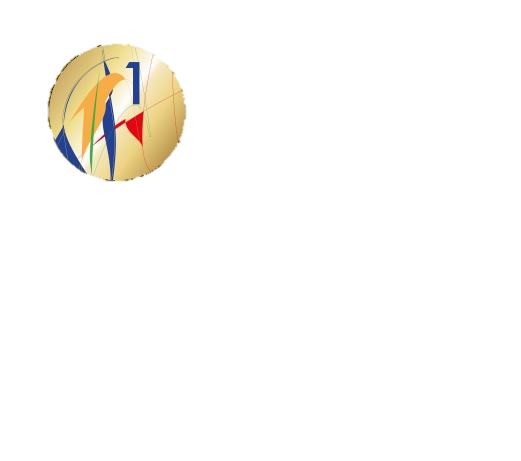 I место: Малышев Андрей 
ГБПОУ НСО «Новосибирский центр профессионального обучения 2 имени Героя России Ю. М. Наумова»
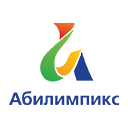 Региональный чемпионат
Новосибирской области
Промышленные профессии
КОМПЕТЕНЦИЯ «СТОЛЯРНОЕ ДЕЛО»
Возрастная категория «Школьник»
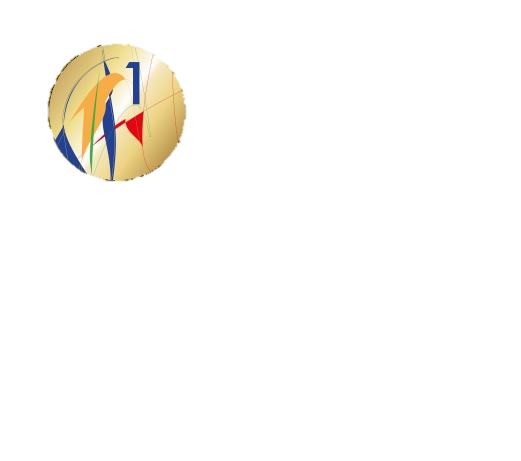 I место: Пересумкин Сергей 
МБОУ «Средняя общеобразовательная школа №128»
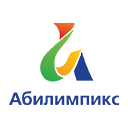 Региональный чемпионат
Новосибирской области
Промышленные профессии
КОМПЕТЕНЦИЯ «СТОЛЯРНОЕ ДЕЛО»
Возрастная категория «Студент»
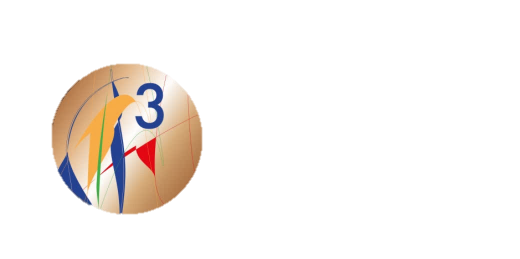 III место: Фелюшов Кирилл 
ГБПОУ НСО «Новосибирский центр профессионального обучения №1»
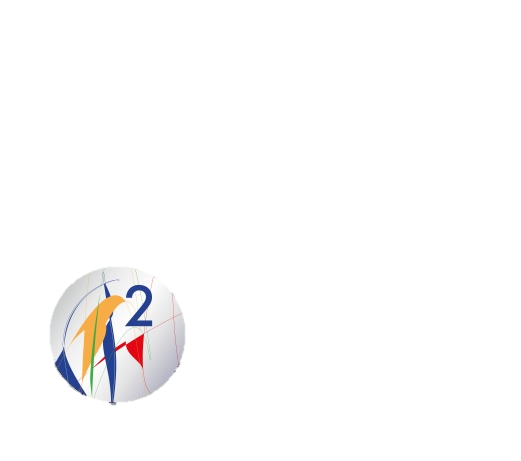 II место: Соболев Иван 
ГБПОУ НСО «Новосибирский центр профессионального обучения №1»
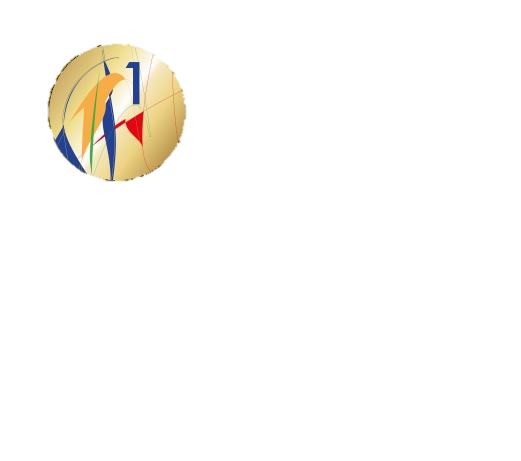 I место: Удалой Роман 
ГБПОУ НСО «Новосибирский центр профессионального обучения №1»
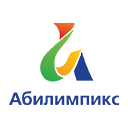 Региональный чемпионат
Новосибирской области
Промышленные профессии
КОМПЕТЕНЦИЯ «МАЛЯРНОЕ ДЕЛО»
Возрастная категория «Школьник»
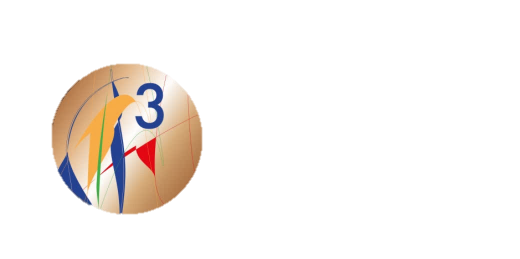 III место: Бутусов Артур 
МКОУ «Специальная (коррекционная) школа-интернат №116»
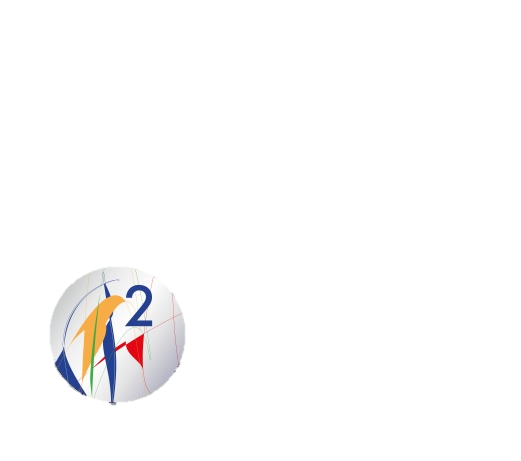 II место: Смольянинов Роман 
МКОУ «Специальная (коррекционная) школа-интернат №116»
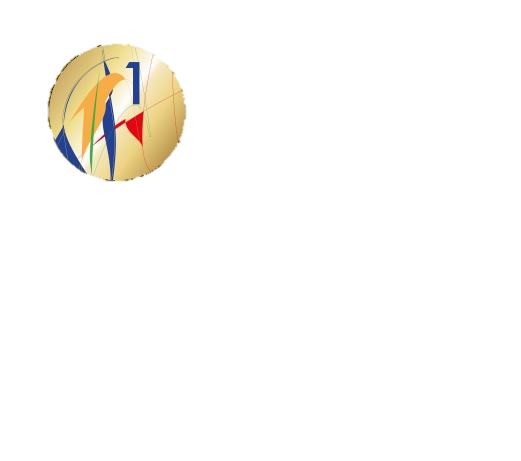 I место: Ломакин Александр 
МКОУ «Специальная (коррекционная) школа-интернат №116»
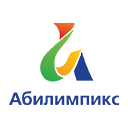 Региональный чемпионат
Новосибирской области
Промышленные профессии
КОМПЕТЕНЦИЯ «МАЛЯРНОЕ ДЕЛО»
Возрастная категория «Студент»
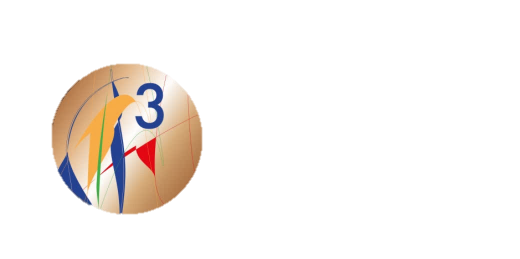 III место: Уткин Никита 
ГБПОУ НСО «Новосибирский центр профессионального обучения №1»
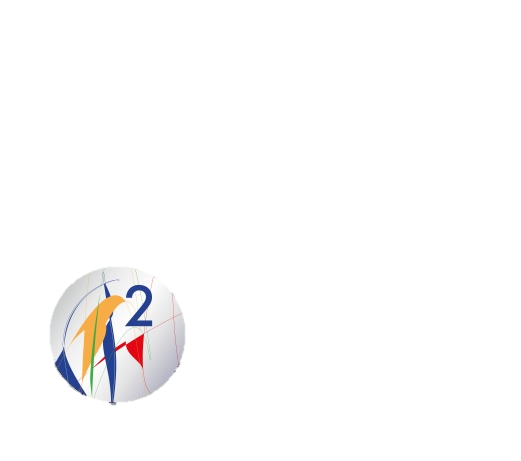 II место: Макурова Виктория 
ГБПОУ НСО «Новосибирский центр профессионального обучения №1»
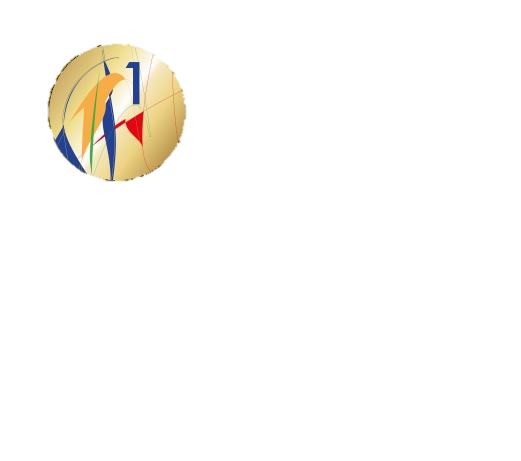 I место: Мурга Анжела 
ГБПОУ НСО «Новосибирский центр профессионального обучения №1»
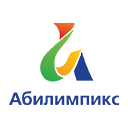 Региональный чемпионат
Новосибирской области
Промышленные профессии
КОМПЕТЕНЦИЯ 
«СУХОЕ СТРОИТЕЛЬСТВО И ШТУКАТУРНЫЕ РАБОТЫ»
Возрастная категория «Студент»
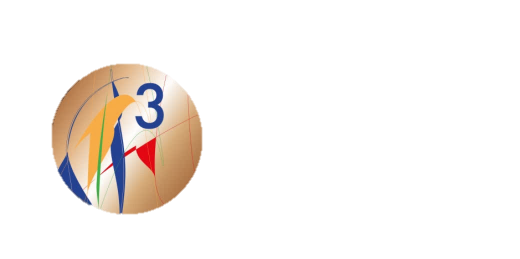 III место: Ануфриев Иван 
ГБПОУ НСО «Маслянинский аграрный колледж»
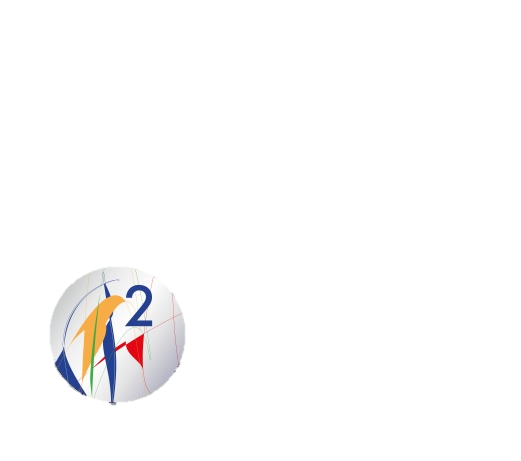 II место: Метла Сергей 
ГБПОК НСО «Кочковский межрайонный аграрный лицей»
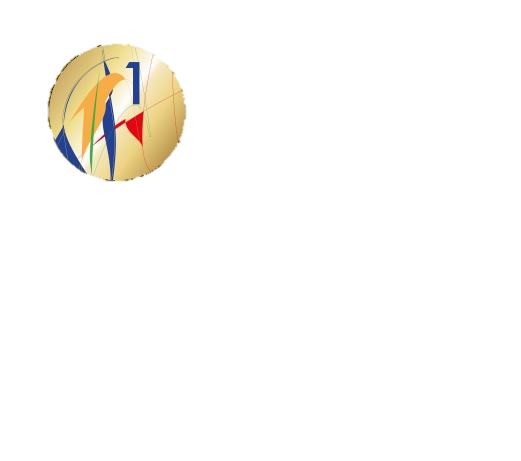 I место: Исаков Егор 
ГБПОК НСО «Кочковский межрайонный аграрный лицей»
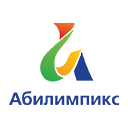 Региональный чемпионат
Новосибирской области
Промышленные профессии
КОМПЕТЕНЦИЯ «ИЗГОТОВЛЕНИЕ ПРОТОТИПОВ»
Возрастная категория «Школьник»
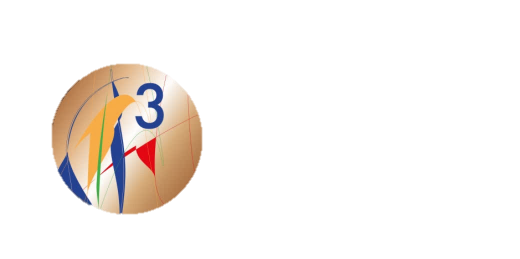 III место: Охотников Алексей 
МБОУ «Средняя общеобразовательная школа №128»
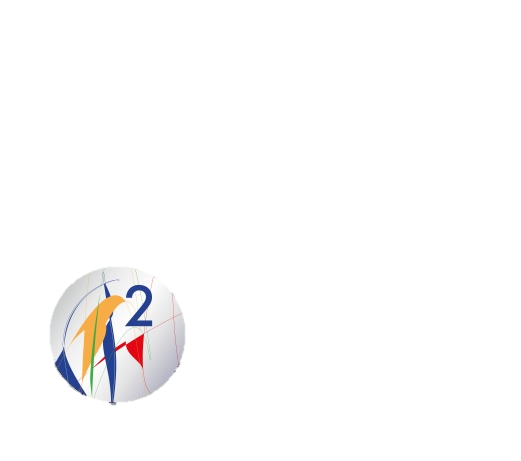 II место: Благо Виталий 
МБОУ «Средняя общеобразовательная школа №128»
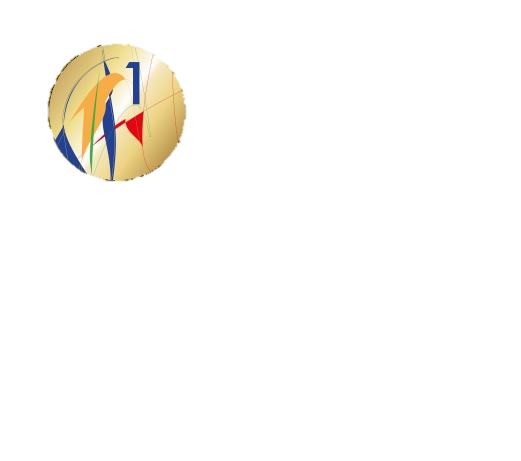 I место: Коньков Александр 
МБОУ «Средняя общеобразовательная школа №128»
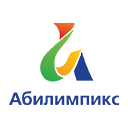 Региональный чемпионат
Новосибирской области
БЛОК КОМПЕТЕНЦИЙ
Сфера услуг/сервис
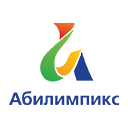 Сфера услуг/сервис
Региональный чемпионат
Новосибирской области
КОМПЕТЕНЦИЯ «ПОРТНОЙ»
Возрастная категория «Студент»
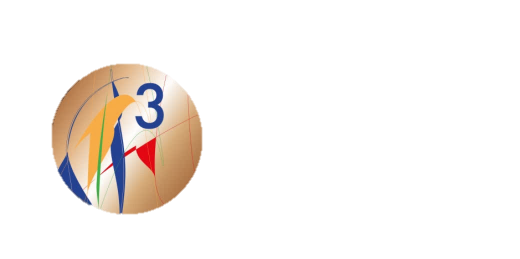 I место: Бруско Виктория 
ГБПОУ НСО «Новосибирский центр профессионального обучения 2 имени Героя России Ю. М. Наумова»
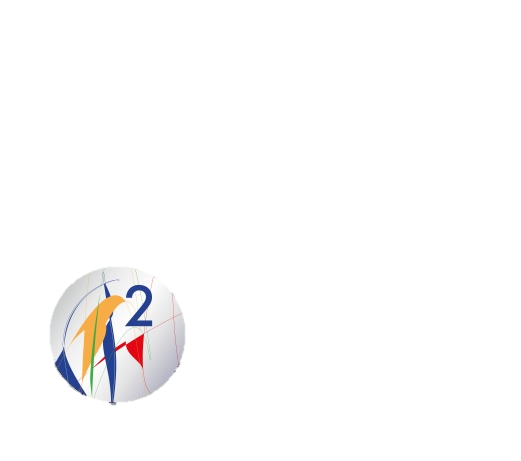 II место: Жук Ангелина 
ГАПОУ НСО «Новосибирский колледж лёгкой промышленности и сервиса»
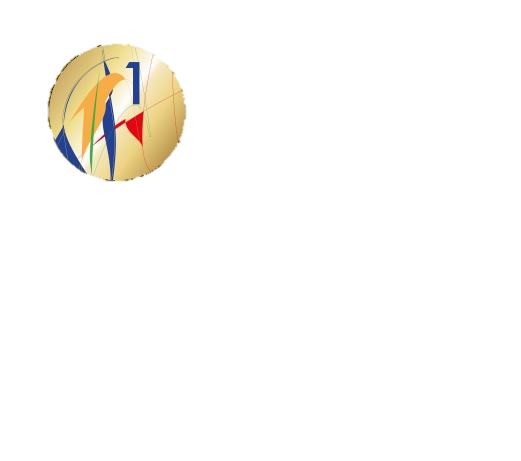 I место: Штейзель Раиса 	
ГБПОУ НСО «Новосибирский центр профессионального обучения 2 имени Героя России Ю. М. Наумова»
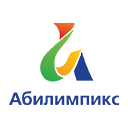 Сфера услуг/сервис
Региональный чемпионат
Новосибирской области
КОМПЕТЕНЦИЯ «ШВЕЯ»
Возрастная категория «Школьник»
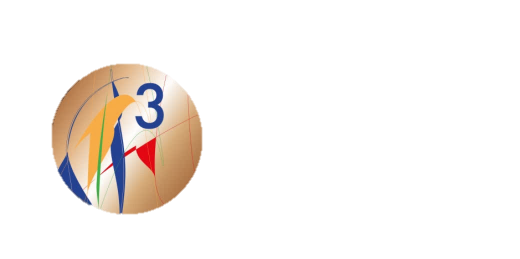 III место: Соколова Алена 
МКОУ «Вознесенская школа-интернат для обучающихся, воспитанников с ОВЗ»
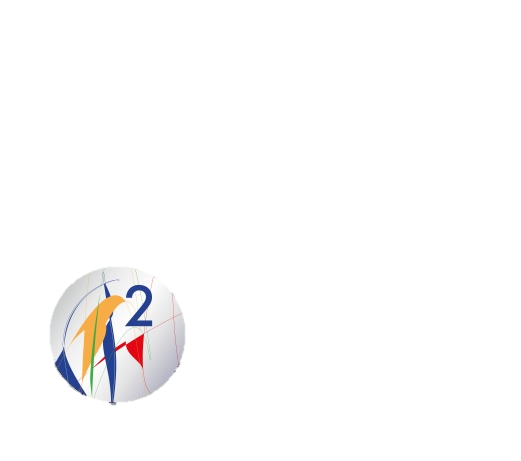 II место: Бажина Эльвина 
МКОУ «Ояшинская средняя школа»
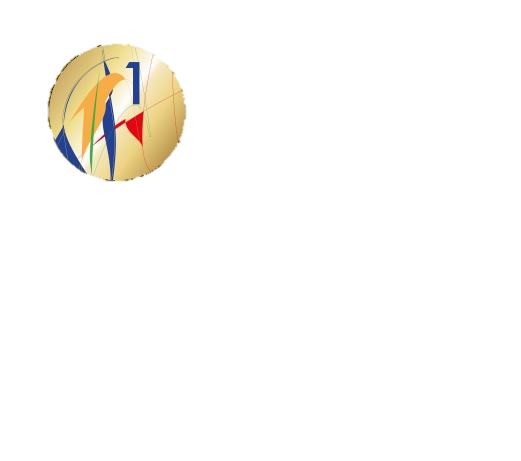 I место: Рожкова Ирина 
МБОУ «Купинская школа-интернат №1»
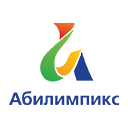 Сфера услуг/сервис
Региональный чемпионат
Новосибирской области
КОМПЕТЕНЦИЯ «ШВЕЯ»
Возрастная категория «Студент»
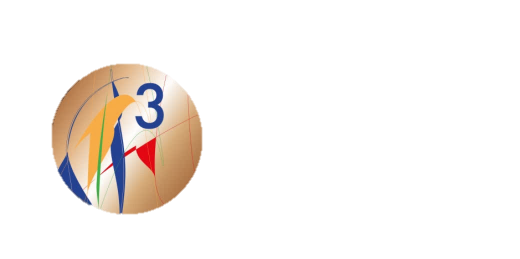 III место: Глусцова Анастасия 
ГБПОУ НСО «Новосибирский центр профессионального обучения № 2 им.Героя России Ю.М.Наумова»
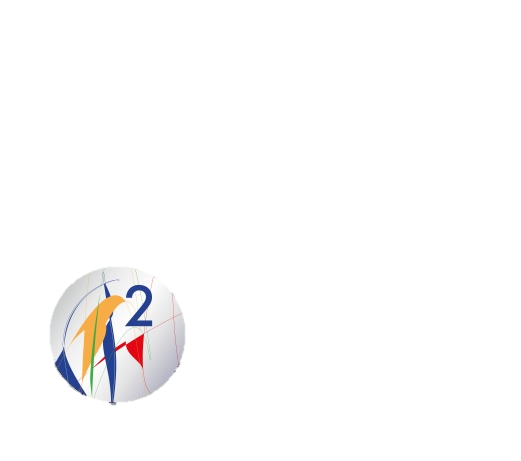 II место: Юдникова Екатерина 
ГАПОУ НСО «Новосибирский колледж легкой промышленности и сервиса»
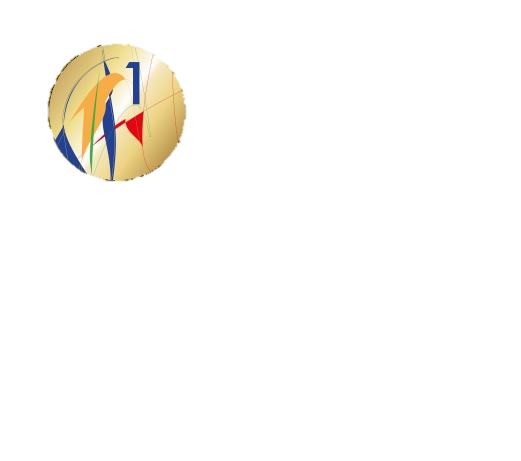 I место: Дудкина Виктория 
ГБПОУ НСО «Новосибирский центр профессионального обучения № 2 им.Героя России Ю.М.Наумова»
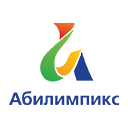 Сфера услуг/сервис
Региональный чемпионат
Новосибирской области
КОМПЕТЕНЦИЯ «СОЦИАЛЬНАЯ РАБОТА»
Возрастная категория «Студент»
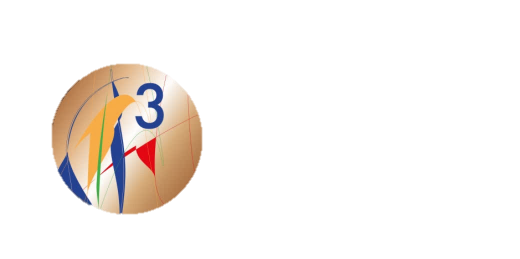 III место: Гаврилова Полина 
ЧПОУ «Новосибирский кооперативный техникум имени А.Н. Косыгина Новосибирского облпотребсоюза»
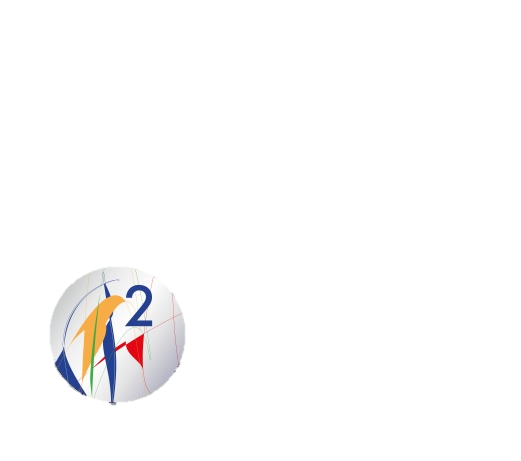 II место: Голова Ольга 
ФГБОУ ВО НГТУ Институт социальных технологий
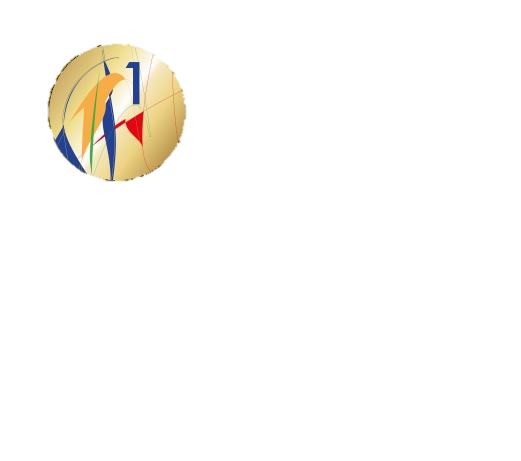 I место: Пискунова Ангелина Александровна
ФГБОУ ВО НГТУ Институт социальных технологий
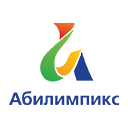 Сфера услуг/сервис
Региональный чемпионат
Новосибирской области
КОМПЕТЕНЦИЯ «МУЛЬТИМЕДИЙНАЯ ЖУРНАЛИСТИКА»
Возрастная категория «Студент»
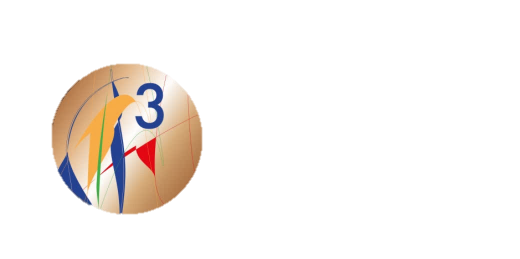 III место: Квашнин Алексей 
ГБПОУ НСО «Новосибирский профессионально-педагогический колледж»
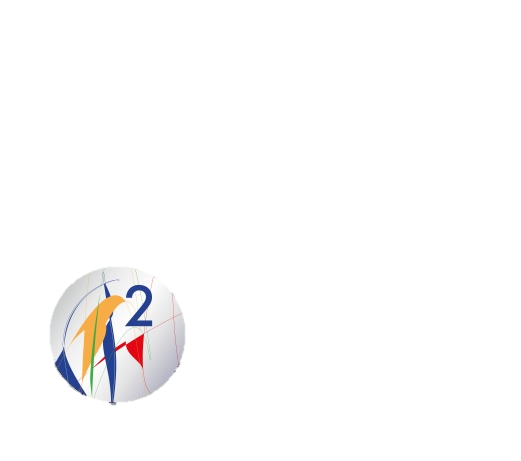 II место: Гончаров Станислав 
ГБПОУ НСО «Новосибирский профессионально-педагогический колледж»
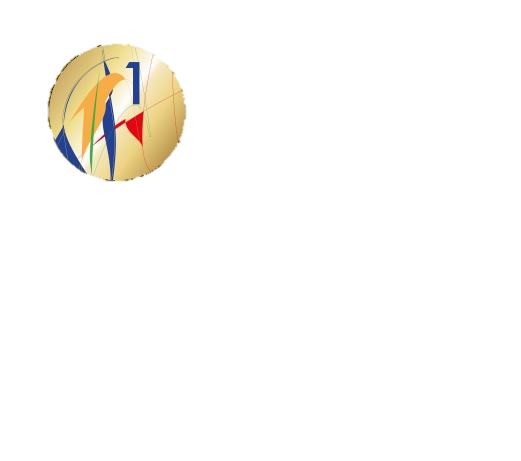 I место: Грачев Артем 
ГБПОУ НСО «Новосибирский профессионально-педагогический колледж»
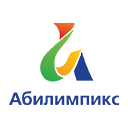 Региональный чемпионат
Новосибирской области
БЛОК КОМПЕТЕНЦИЙ
Творческие профессии
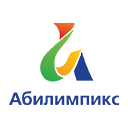 Творческие профессии
Региональный чемпионат
Новосибирской области
КОМПЕТЕНЦИЯ «ИЗОБРАЗИТЕЛЬНОЕ ИСКУССТВО»
Возрастная категория «Школьник»
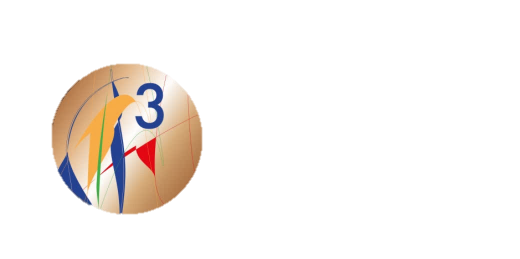 III место: Вахненко Яна 
МБОУ «Купинская школа-интернат №1»
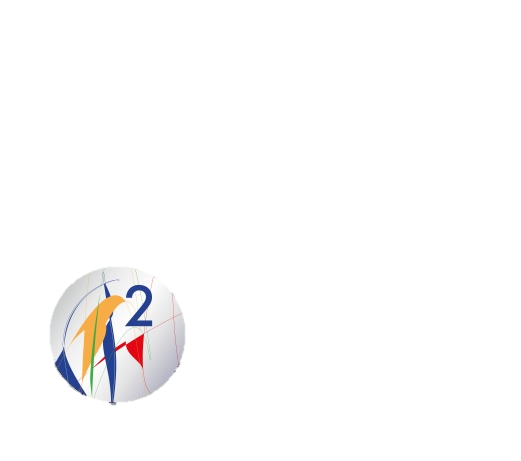 II место: Сероштан Мария 
МКОУ «Специальная (коррекционная) школа-интернат №37»
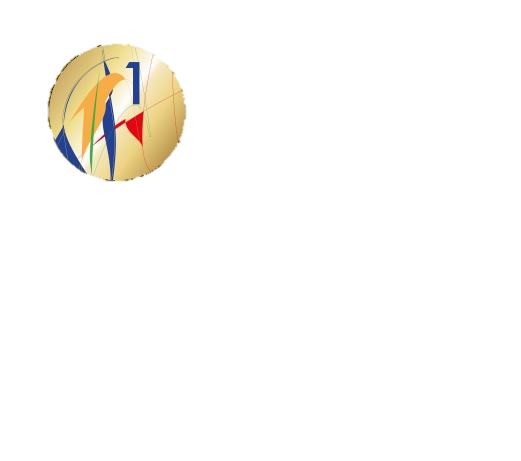 I место: Юркина Алина 
МБОУ «Санаторная школа-интернат №133»
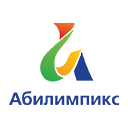 Творческие профессии
Региональный чемпионат
Новосибирской области
КОМПЕТЕНЦИЯ «ИЗОБРАЗИТЕЛЬНОЕ ИСКУССТВО»
Возрастная категория «Студент»
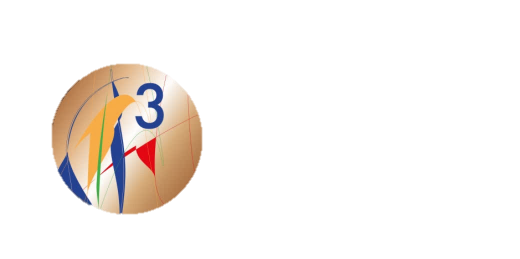 III место: Корепанова Ксения
ГАПОУ НСО «Новосибирское государственное художественное училище (колледж)»
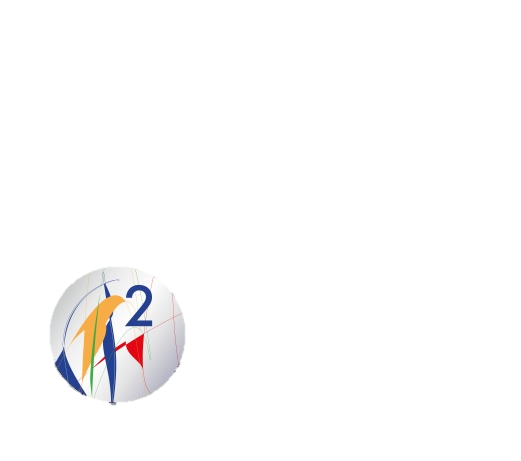 II место: Бортова Ирина 
ФГБОУ ВО НГТУ Институт социальных технологий
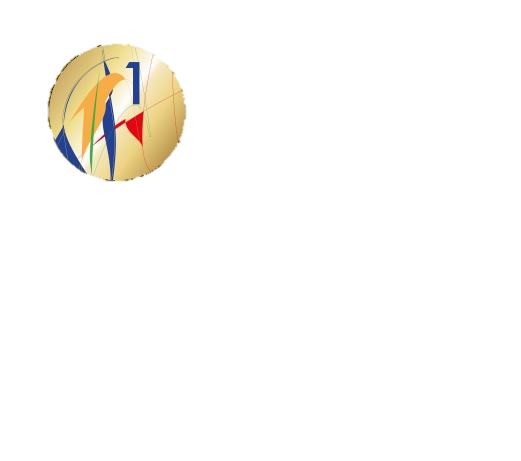 I место: Рогачёва Анна 
ГАПОУ НСО «Новосибирское государственное художественное училище (колледж)»
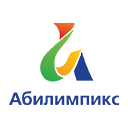 Творческие профессии
Региональный чемпионат
Новосибирской области
КОМПЕТЕНЦИЯ «ИЗОБРАЗИТЕЛЬНОЕ ИСКУССТВО»
Возрастная категория «Специалист»
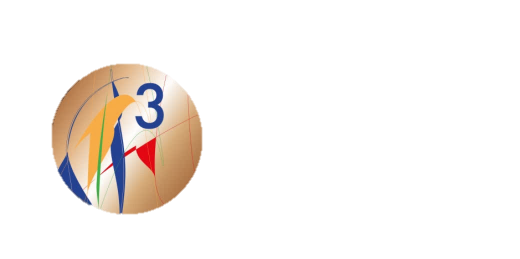 III место: Малыгина Полина
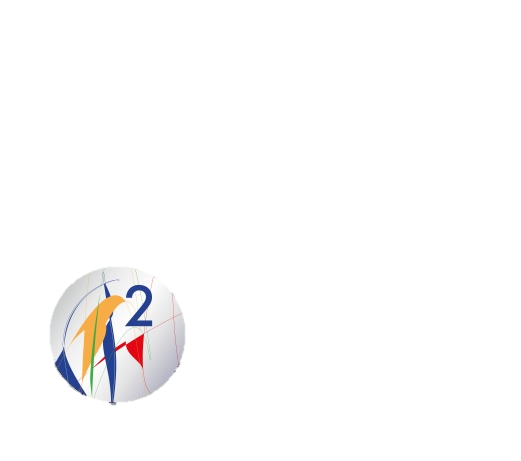 II место: Изварина Ольга 
МБОУ «Средняя общеобразовательная школа №128»
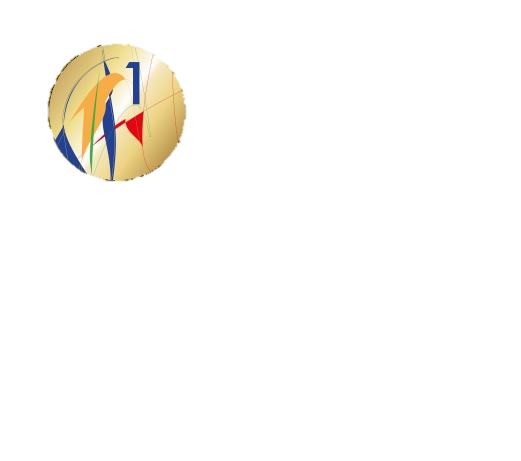 I место: Шушарин Даниил
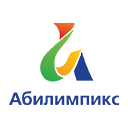 Региональный чемпионат
Новосибирской области
БЛОК КОМПЕТЕНЦИЙ
Медицинские профессии
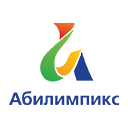 Региональный чемпионат
Новосибирской области
Медицинские профессии
КОМПЕТЕНЦИЯ 
«АДАПТИВНАЯ ФИЗИЧЕСКАЯ КУЛЬТУРА»
Возрастная категория «Школьник»
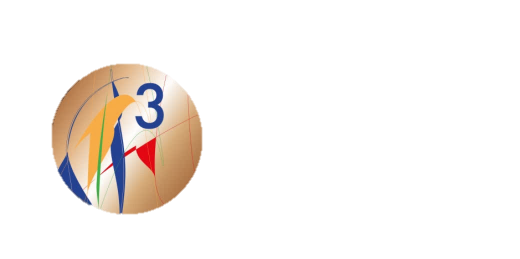 III место: Блохин Иван 
МКОУ Специальная (коррекционная) школа-интернат №116»
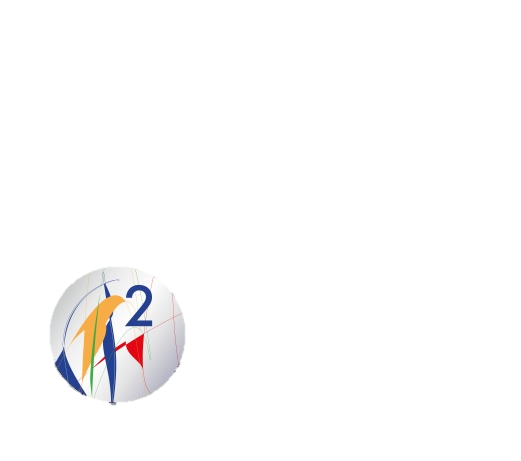 II место: Заремба Данил 
МАОУ города Искитима Новосибирской области «Коррекционная школа-интернат №12»
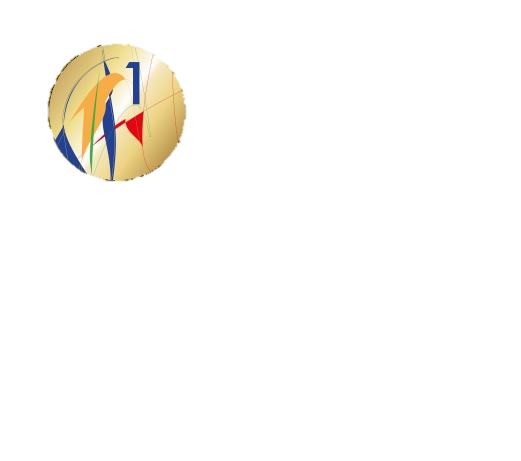 I место: Горбунова Дарья 
МКОУ «Специальная (коррекционная) школа-интернат №37»
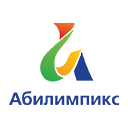 Региональный чемпионат
Новосибирской области
Медицинские профессии
КОМПЕТЕНЦИЯ 
«АДАПТИВНАЯ ФИЗИЧЕСКАЯ КУЛЬТУРА»
Возрастная категория «Студент»
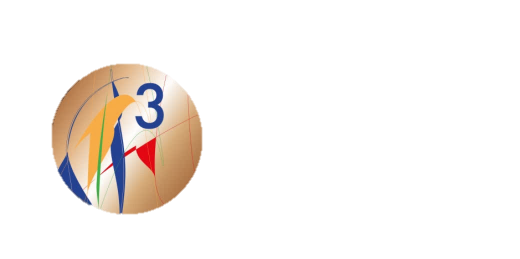 III место: Петрушкин Николай 
ФГБОУ ВО НГТУ Институт социальных технологий
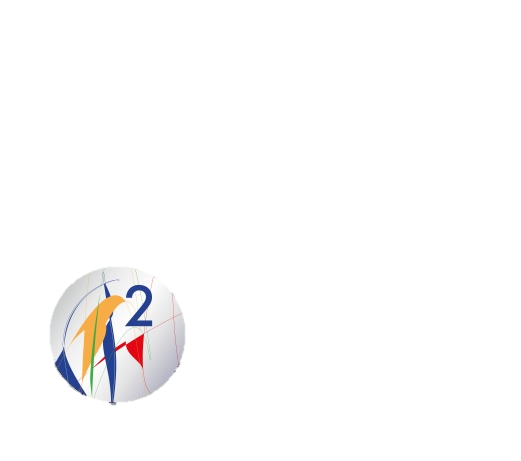 II место: Мелихов Илья  
ФГБОУ ВО НГТУ Институт социальных технологий
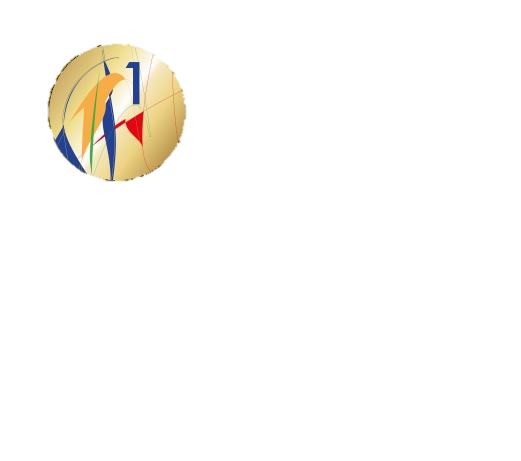 I место: Плахута Алена 
ФГБОУ ВО НГТУ Институт социальных технологий
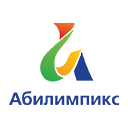 Региональный чемпионат
Новосибирской области
Медицинские профессии
КОМПЕТЕНЦИЯ 
«АДАПТИВНАЯ ФИЗИЧЕСКАЯ КУЛЬТУРА»
Возрастная категория «Специалист»
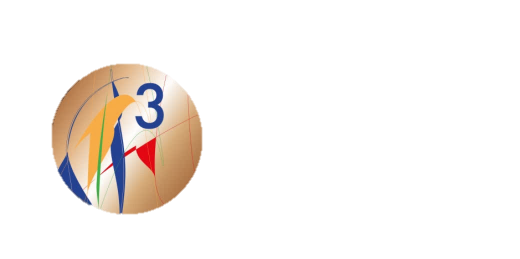 III место: Гуламшаева Юлия 
МКОУ «Специальная (коррекционная) школа-интернат №152»
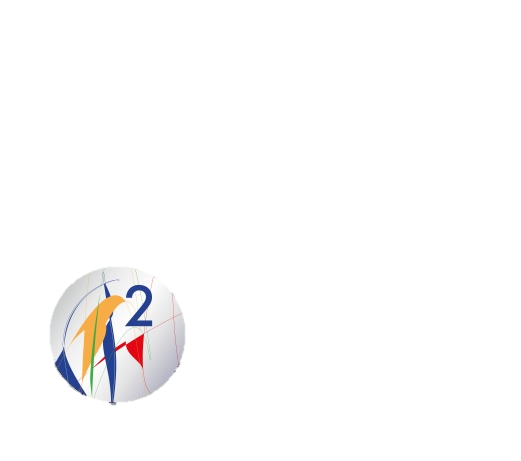 II место: Дружбин Максим Дмитриевич
Новосибирский центр высшего спортивного мастерства
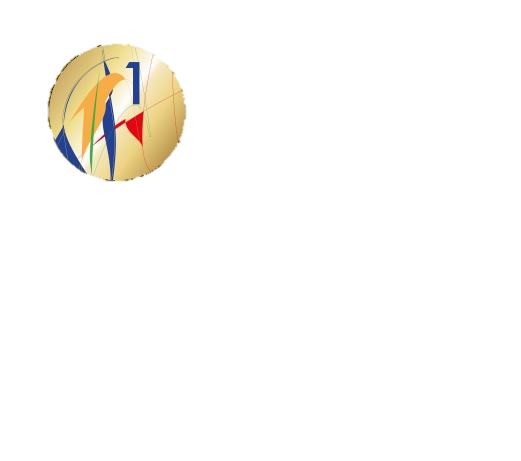 I место: Христов Дмитрий 
МКОУ «Специальная (коррекционная) школа-интернат №152»
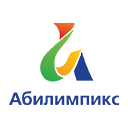 Региональный чемпионат
Новосибирской области
Медицинские профессии
КОМПЕТЕНЦИЯ 
«МЕДИЦИНСКИЙ И СОЦИАЛЬНЫЙ УХОД»
Возрастная категория «Студент»
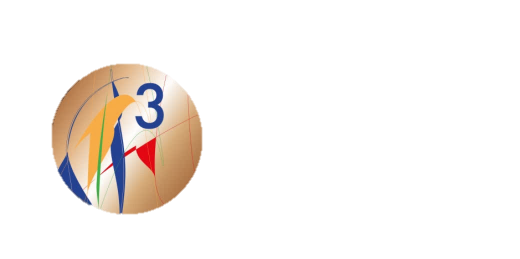 III место: Иващук Сергей 
ГАПОУ НСО «Новосибирский медицинский колледж»
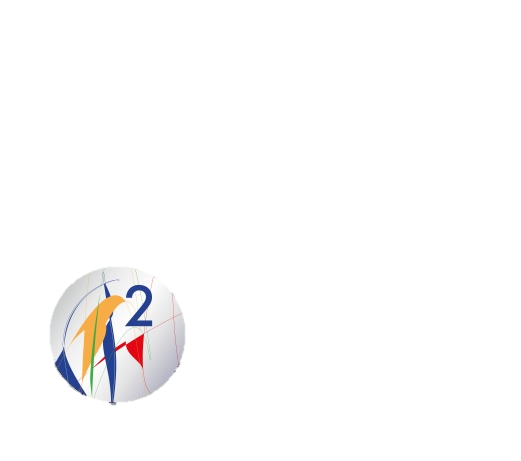 II место: Цимбалист Ксения 
 ГАПОУ НСО «Новосибирский медицинский колледж»
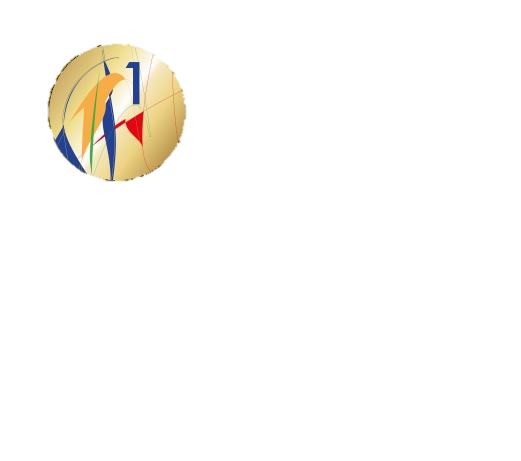 I место: Бондарь Елизавета 
ГАПОУ НСО «Новосибирский медицинский колледж»
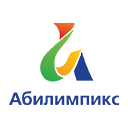 Региональный чемпионат
Новосибирской области
Медицинские профессии
КОМПЕТЕНЦИЯ «МАССАЖИСТ»
Возрастная категория «Специалист»
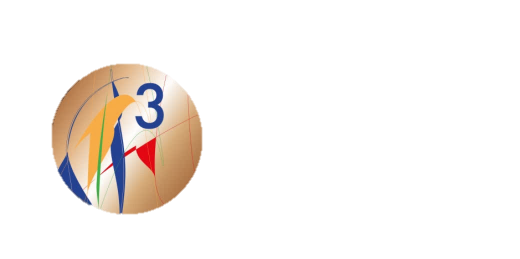 III место: Смагулов Каиртас 
Карасукская местная организация Всероссийского общества слепых
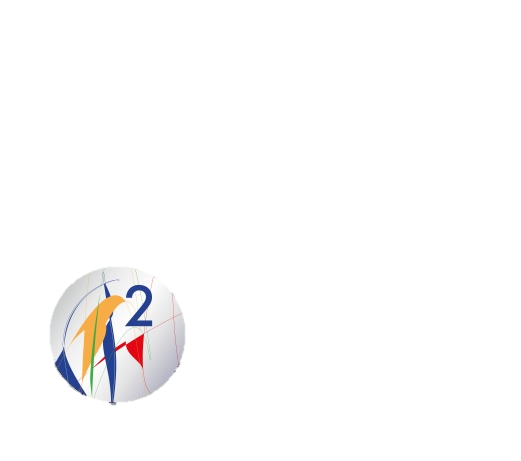 II место: Аминов Эмиль 
ООО «Центр неврологии и рефлексотерапии»
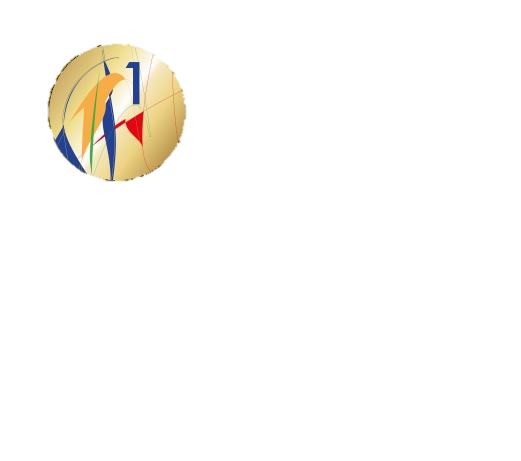 I место: Янченков Константин 
Искитимская местная организация Всероссийского общества слепых
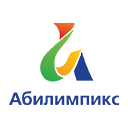 Региональный чемпионат
Новосибирской области
БЛОК КОМПЕТЕНЦИЙ
Декоративно-прикладное искусство
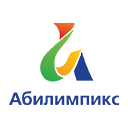 Региональный чемпионат
Новосибирской области
Декоративно-прикладное искусство
КОМПЕТЕНЦИЯ «БИСЕРОПЛЕТЕНИЕ»
Возрастная категория «Школьник»
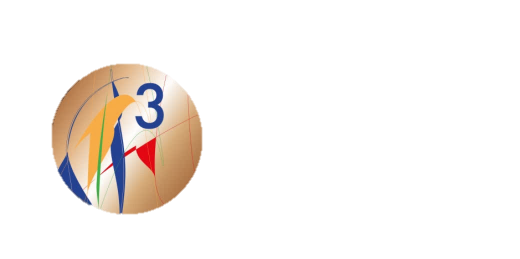 III место: Шеховцев Данил 
МКОУ «Специальная (коррекционная) школа №31»
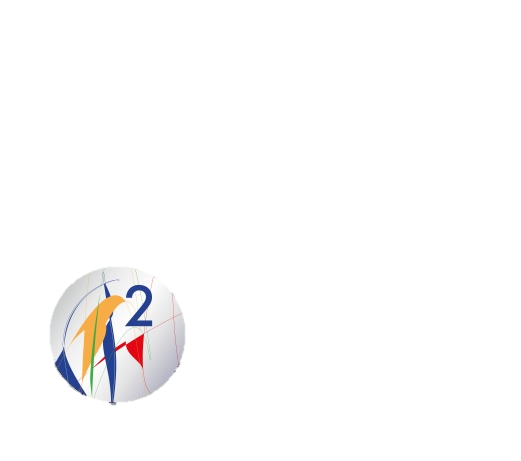 II место: Скутина Дарья 
МКОУ «Специальная (коррекционная) школа №31»
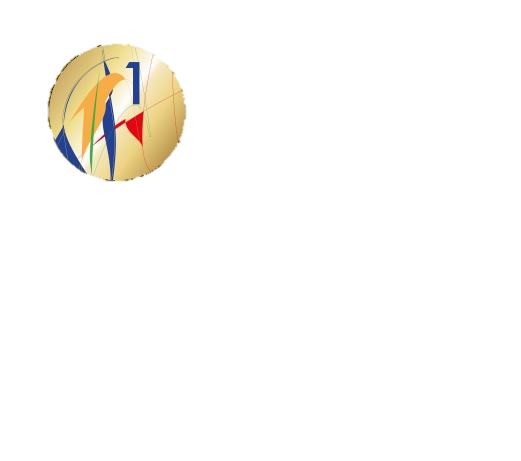 I место: Олешко Кирилл 
МКОУ «Специальная (коррекционная) школа №31»
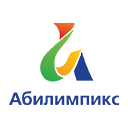 Региональный чемпионат
Новосибирской области
Декоративно-прикладное искусство
КОМПЕТЕНЦИЯ «БИСЕРОПЛЕТЕНИЕ»
Возрастная категория «Специалист»
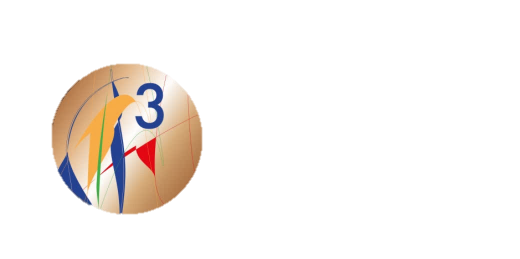 III место: Пуцелева Юлия
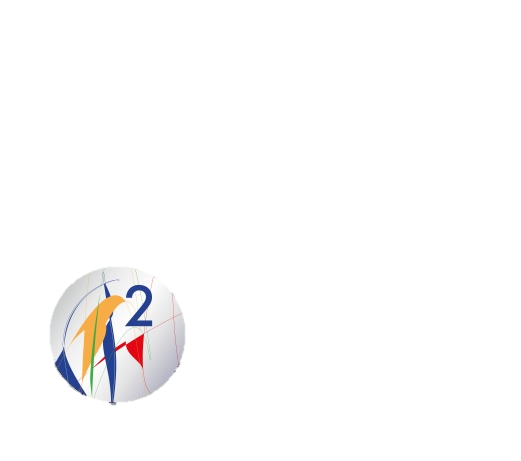 II место: Черепанова Наталья 
Купинская местная организация Всероссийского общества слепых
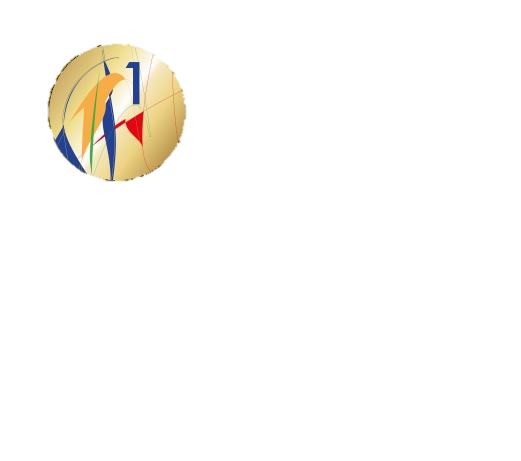 I место: Кудряшова Антонина 
Болотнинская местная организация Всероссийского общества слепых
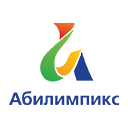 Региональный чемпионат
Новосибирской области
Декоративно-прикладное искусство
КОМПЕТЕНЦИЯ «ВЯЗАНИЕ КРЮЧКОМ»
Возрастная категория «Школьник»
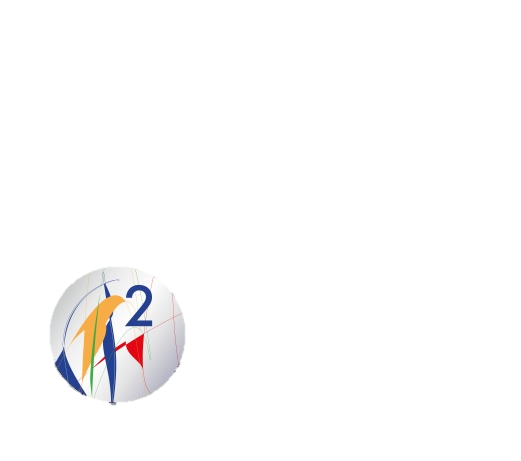 II место: Стекленёва Олеся 
МБОУ Казачемысская средняя общеобразовательная школа
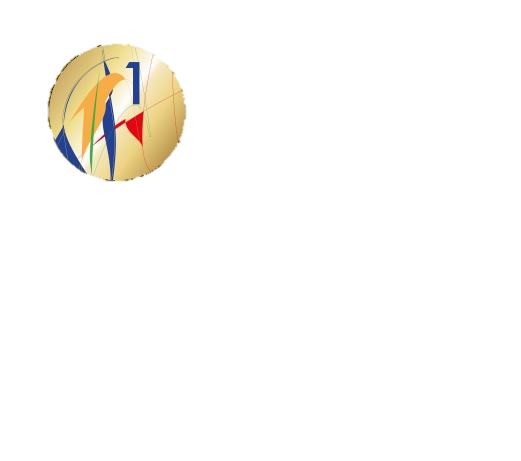 I место: Вальтер Вероника 
МКОУ «Специальная (коррекционная) школа-интернат №37»
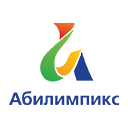 Региональный чемпионат
Новосибирской области
Декоративно-прикладное искусство
КОМПЕТЕНЦИЯ «ВЯЗАНИЕ КРЮЧКОМ»
Возрастная категория «Специалист»
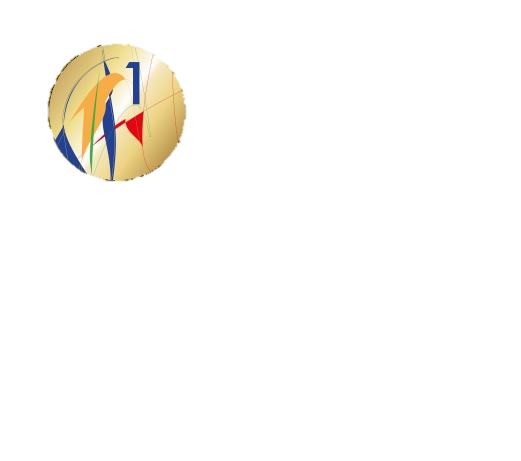 I место: Меновщикова Наталия
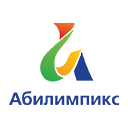 Региональный чемпионат
Новосибирской области
Декоративно-прикладное искусство
КОМПЕТЕНЦИЯ «ВЯЗАНИЕ СПИЦАМИ»
Возрастная категория «Специалист»
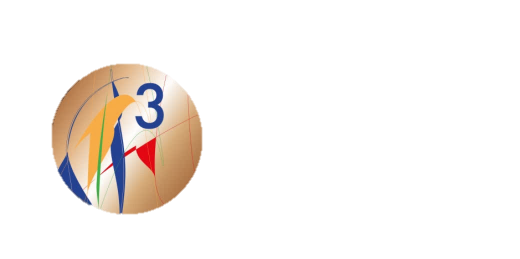 III место: Пашенцева Наталья 
Левобережная местная организация Всероссийского общества слепых
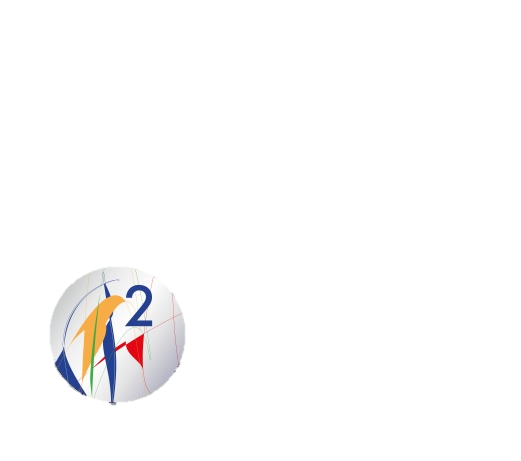 II место: Платонова Ирина 
Левобережная местная организация Всероссийского общества слепых
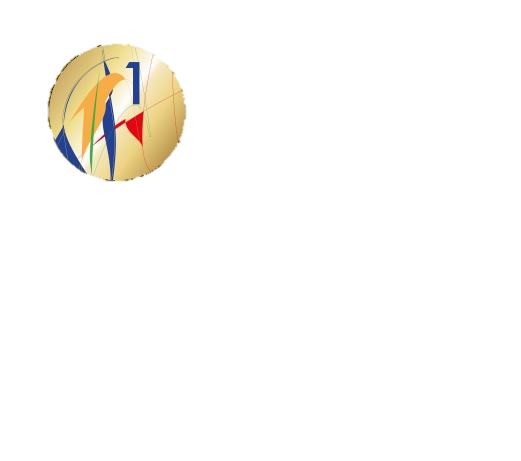 I место: Занемонец Мария 
Болотнинская местная организация Всероссийского общества слепых
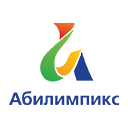 Региональный чемпионат
Новосибирской области
Декоративно-прикладное искусство
КОМПЕТЕНЦИЯ «РЕЗЬБА ПО ДЕРЕВУ»
Возрастная категория «Школьник»
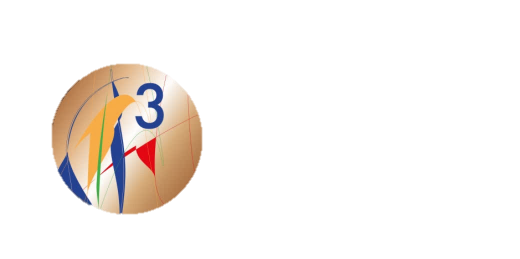 III место: Кадочников Дмитрий 
МКОУ «Специальная (коррекционная) школа-интернат №37»
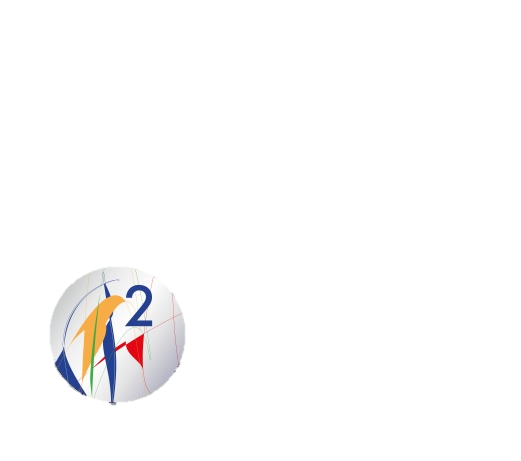 II место: Татауров Александр 
МКОУ «Специальная (коррекционная) школа-интернат №37»
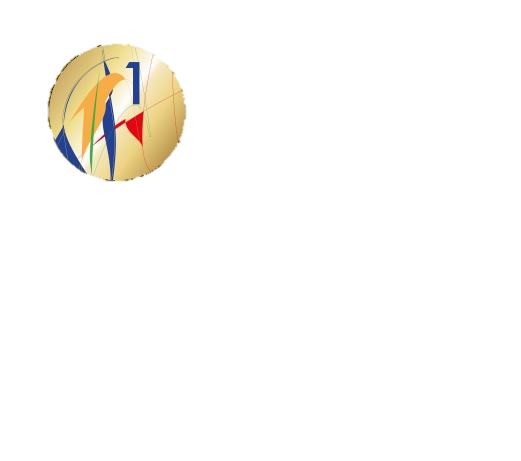 I место: Кирьянов Андрей 
МКОУ «Специальная (коррекционная) школа-интернат №37»
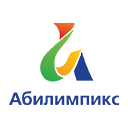 Региональный чемпионат
Новосибирской области
Декоративно-прикладное искусство
КОМПЕТЕНЦИЯ «РЕЗЬБА ПО ДЕРЕВУ»
Возрастная категория «Студент»
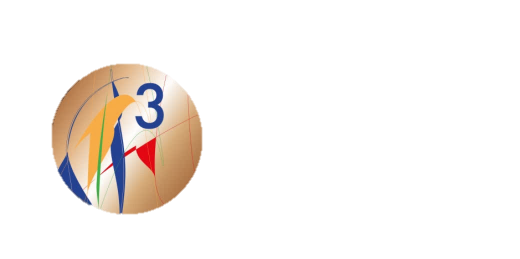 III место: Щербин Леонид  
ФГБОУ ВО НГТУ Институт социальных технологий
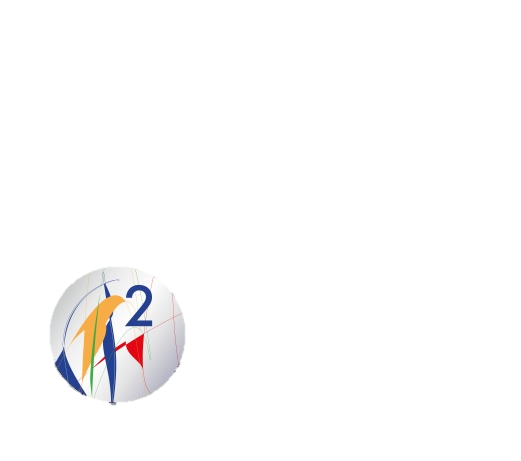 II место: Серебряков Даниил 
ФГБОУ ВО НГТУ Институт социальных технологий
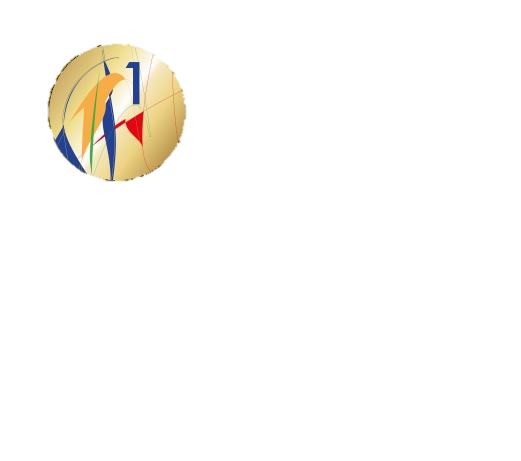 I место: Бирюков Сергей 
ФГБОУ ВО НГТУ Институт социальных технологий
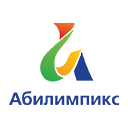 Региональный чемпионат
Новосибирской области
Декоративно-прикладное искусство
КОМПЕТЕНЦИЯ «РОСПИСЬ ПО ШЕЛКУ»
Возрастная категория «Школьник»
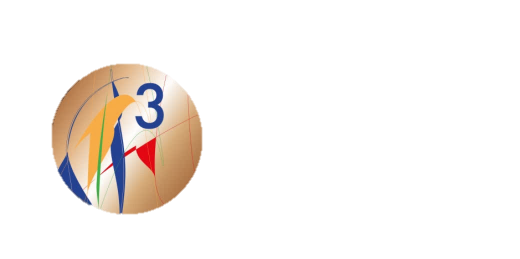 III место: Гурова Алина 
МБОУ «Средняя общеобразовательная школа №128»
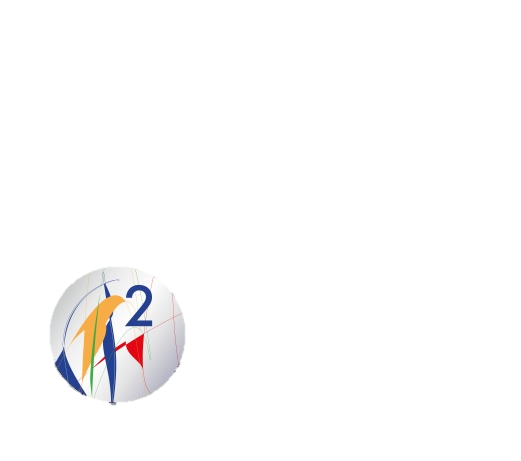 II место: Букоткина Яна 
МБОУ «Средняя общеобразовательная школа №128»
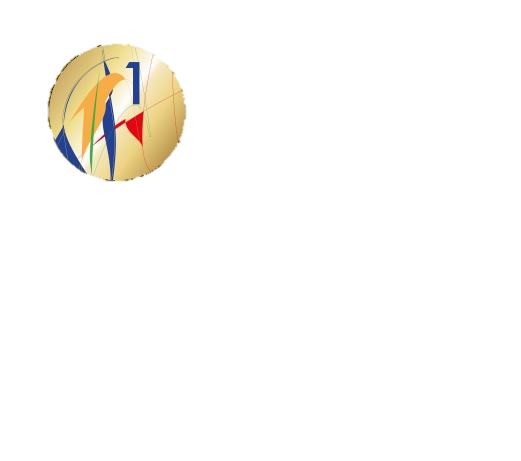 I место: Никитина Евгения 
МБОУ «Средняя общеобразовательная школа №128»
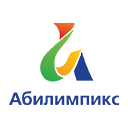 Региональный чемпионат
Новосибирской области
Декоративно-прикладное искусство
КОМПЕТЕНЦИЯ «ГОНЧАРНОЕ ДЕЛО»
Возрастная категория «Школьник»
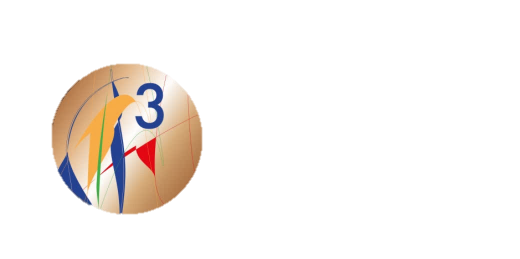 III место: Ковтун Владислав 
МКОУ «Специальная (коррекционная) школа-интернат №31»
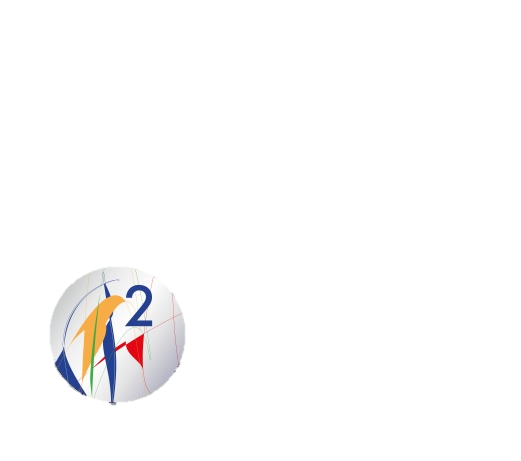 II место: Громовенко Вадим 
МКОУ «Специальная (коррекционная) школа-интернат №37»
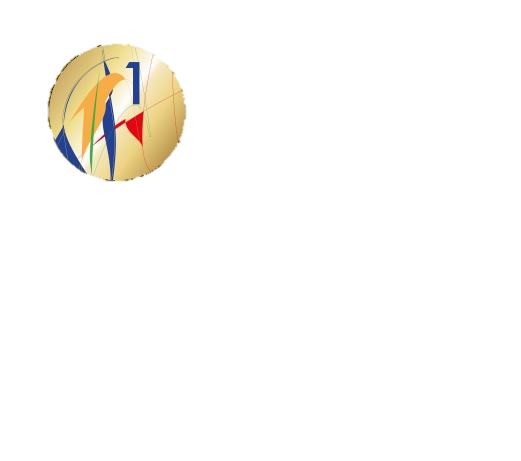 I место: Хакимова Камилахон 
МКОУ «Специальная (коррекционная) школа-интернат №37»
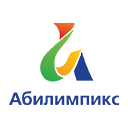 Региональный чемпионат
Новосибирской области
Декоративно-прикладное искусство
КОМПЕТЕНЦИЯ «ГОНЧАРНОЕ ДЕЛО»
Возрастная категория «Студент»
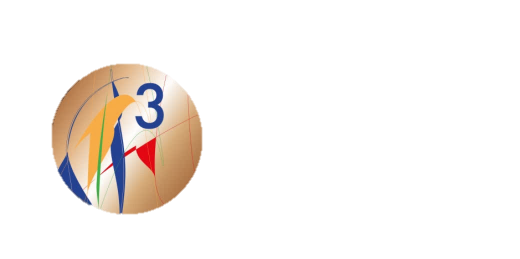 III место: Мелёхина Юлия 
ФГБОУ ВО НГТУ Институт социальных технологий
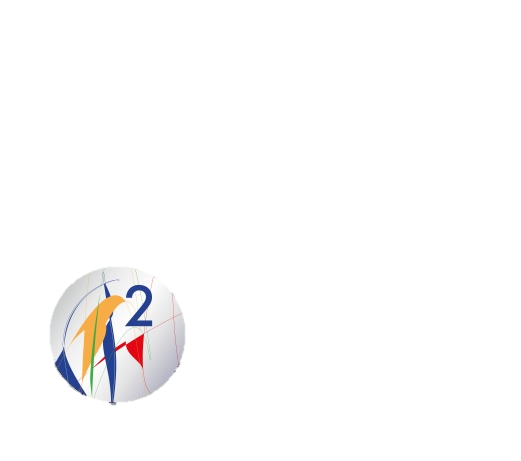 II место: Кротова Анна 
ФГБОУ ВО НГТУ Институт социальных технологий
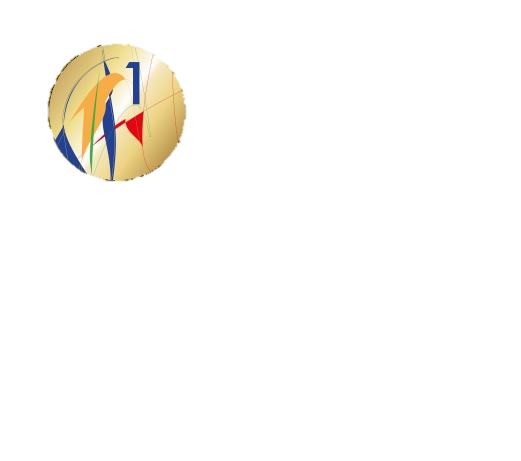 I место: Кихтева Александра 
ФГБОУ ВО НГТУ Институт социальных технологий
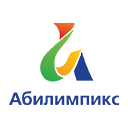 Региональный чемпионат
Новосибирской области
Декоративно-прикладное искусство
КОМПЕТЕНЦИЯ «ГОНЧАРНОЕ ДЕЛО»
Возрастная категория «Специалист»
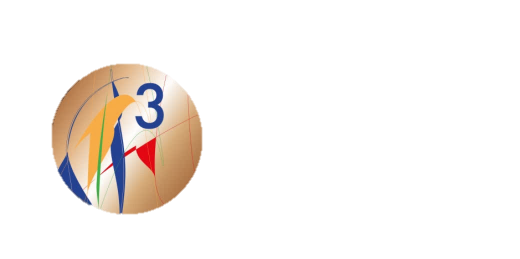 III место: Верба Елизавета 
МКОУ Петропавловская ООШ
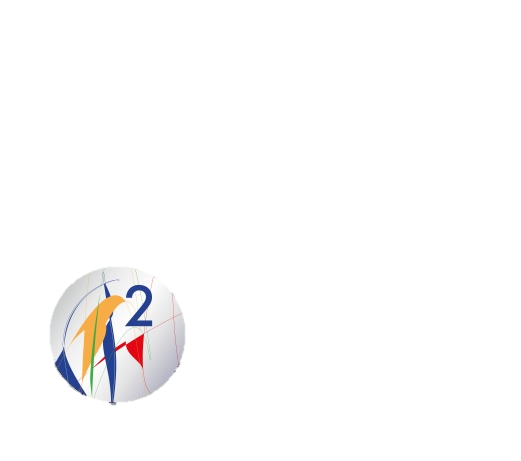 II место: Лобачева Софья 
Ассоциация «Интеграция»
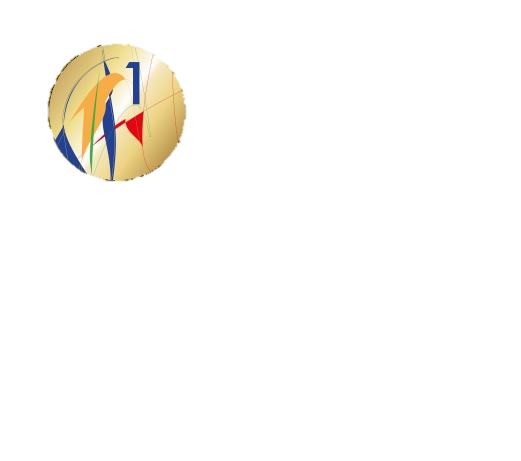 I место: Терещенкова Кристина 
Ассоциация «Интеграция»
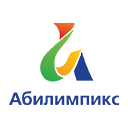 Региональный чемпионат
Новосибирской области
БЛОК КОМПЕТЕНЦИЙ
Экономика и финансы
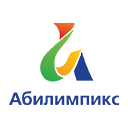 Региональный чемпионат
Новосибирской области
Экономика и финансы
КОМПЕТЕНЦИЯ «ПРЕДПРИНИМАТЕЛЬСТВО»
Возрастная категория «Школьник»
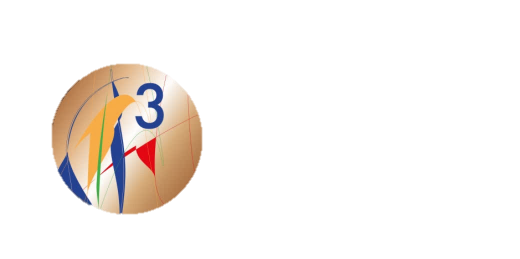 III место: Соголаева Татьяна 
МБОУ «Лицей №22 «Надежда Сибири»
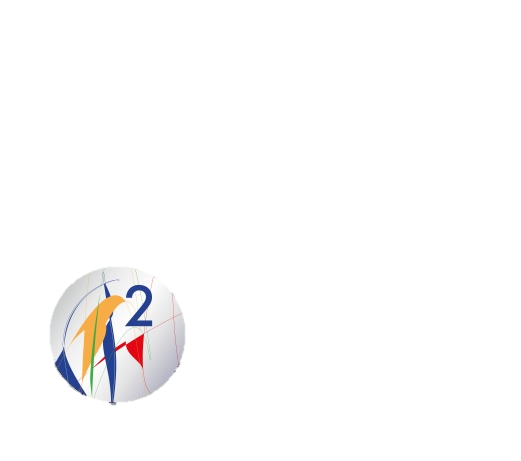 II место: Голуб Богдан 
МБОУ «Новосибирская классическая гимназия №17»
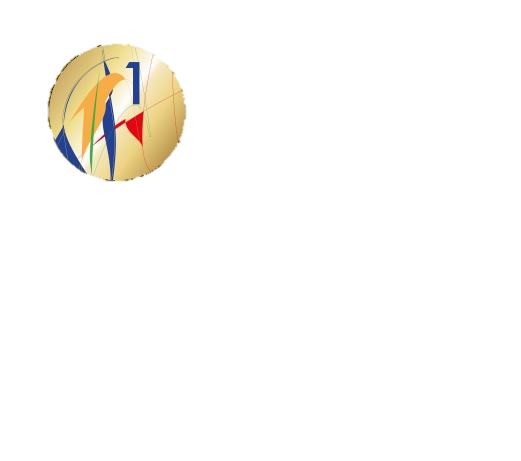 I место: Гаан Анастасия 
МБОУ «Новосибирская классическая гимназия №17»
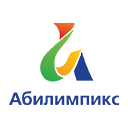 Региональный чемпионат
Новосибирской области
Экономика и финансы
КОМПЕТЕНЦИЯ «ПРЕДПРИНИМАТЕЛЬСТВО»
Возрастная категория «Студент»
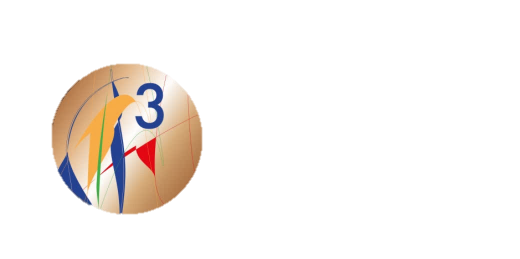 III место: Акулов Роман 
ГБПОУ НСО «Новосибирский профессионально-педагогический колледж»
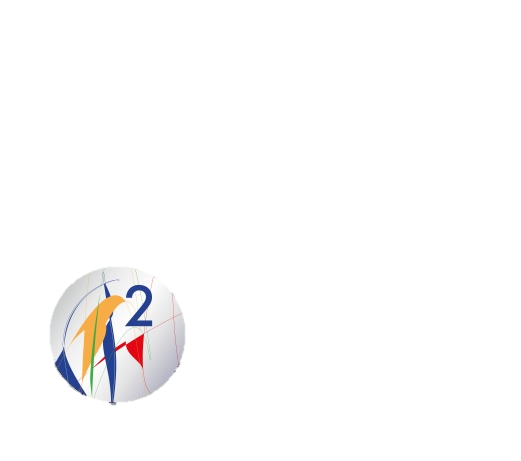 II место: Шоренкова Диана 
ГБПОУ НСО «Новосибирский авиационный технический колледж имени Б.С. Галущака»
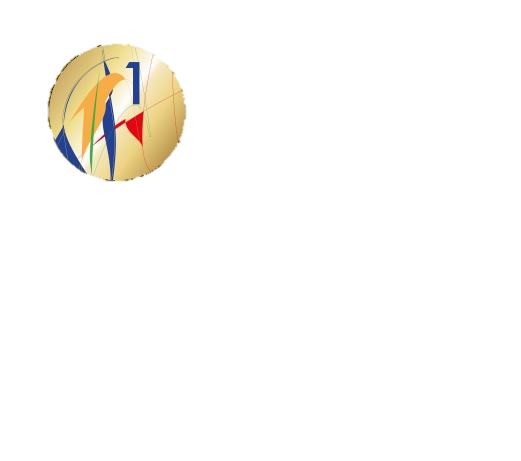 I место: Скуратов Никита 
ГБПОУ НСО «Новосибирский торгово-экономический колледж»